Ievads gida darbā
Harijs Egliens
28.03.2025
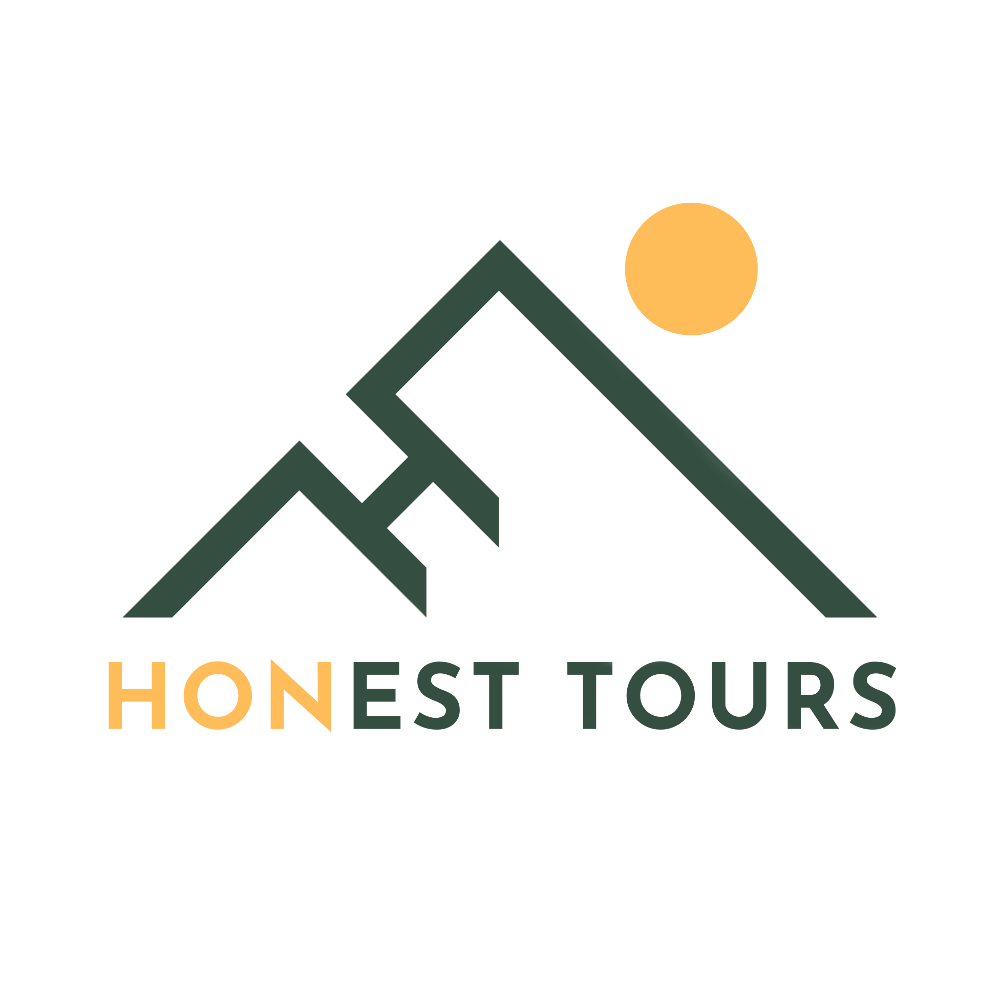 Kas ir Harijs Egliens
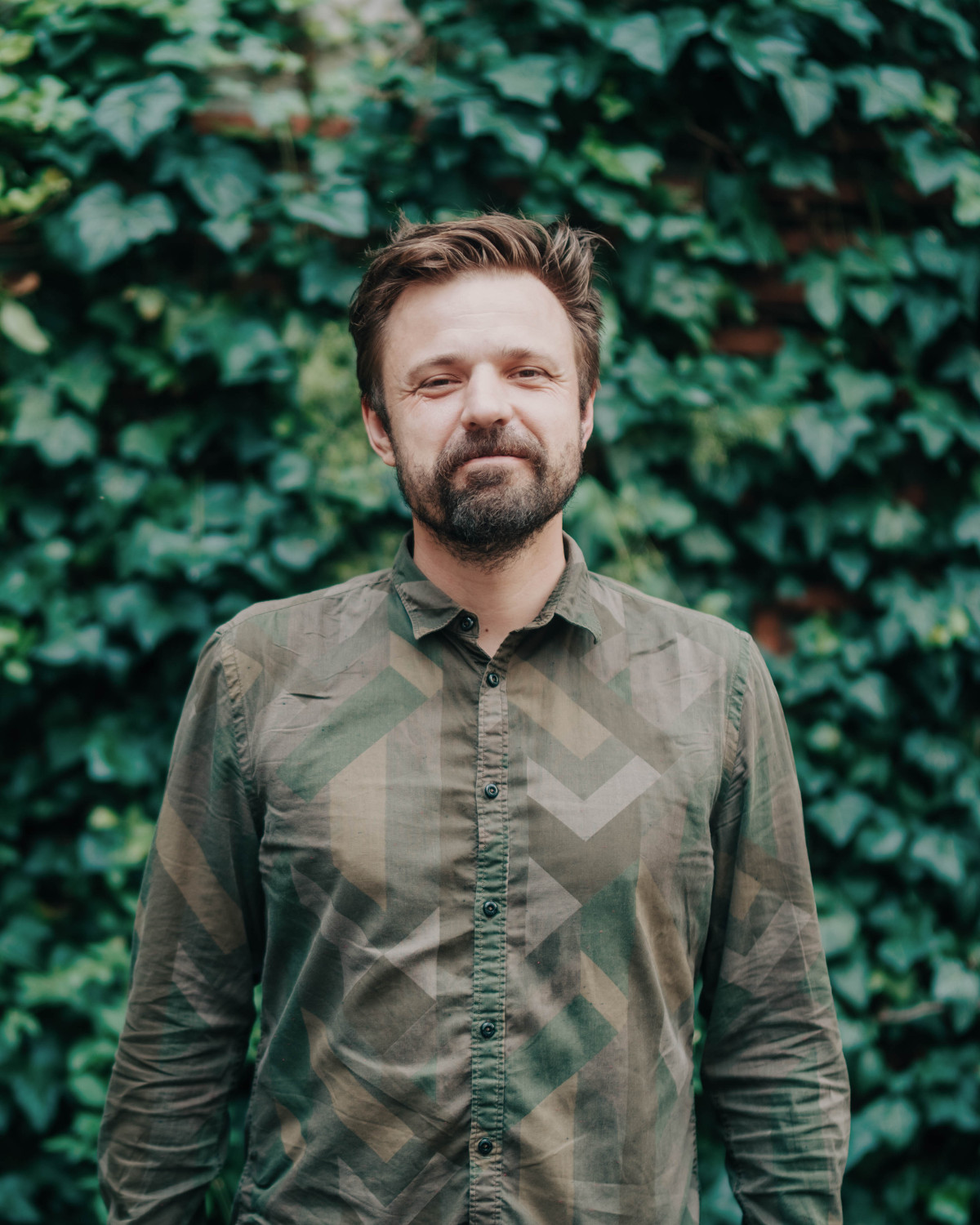 Gids
Grupu vadītājs
Tūrisma operators
Profesionālo priekšmetu pedagogs
Ceļojumu organizēšanas pasniedzējs
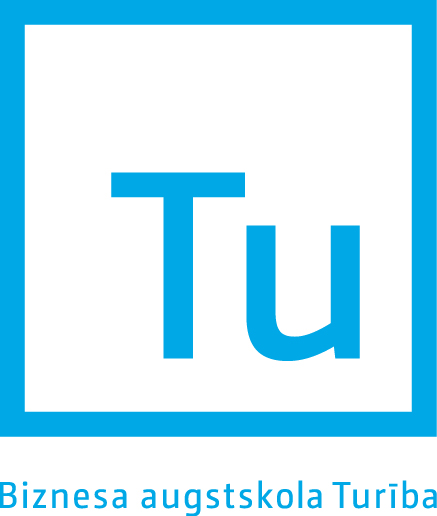 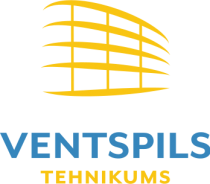 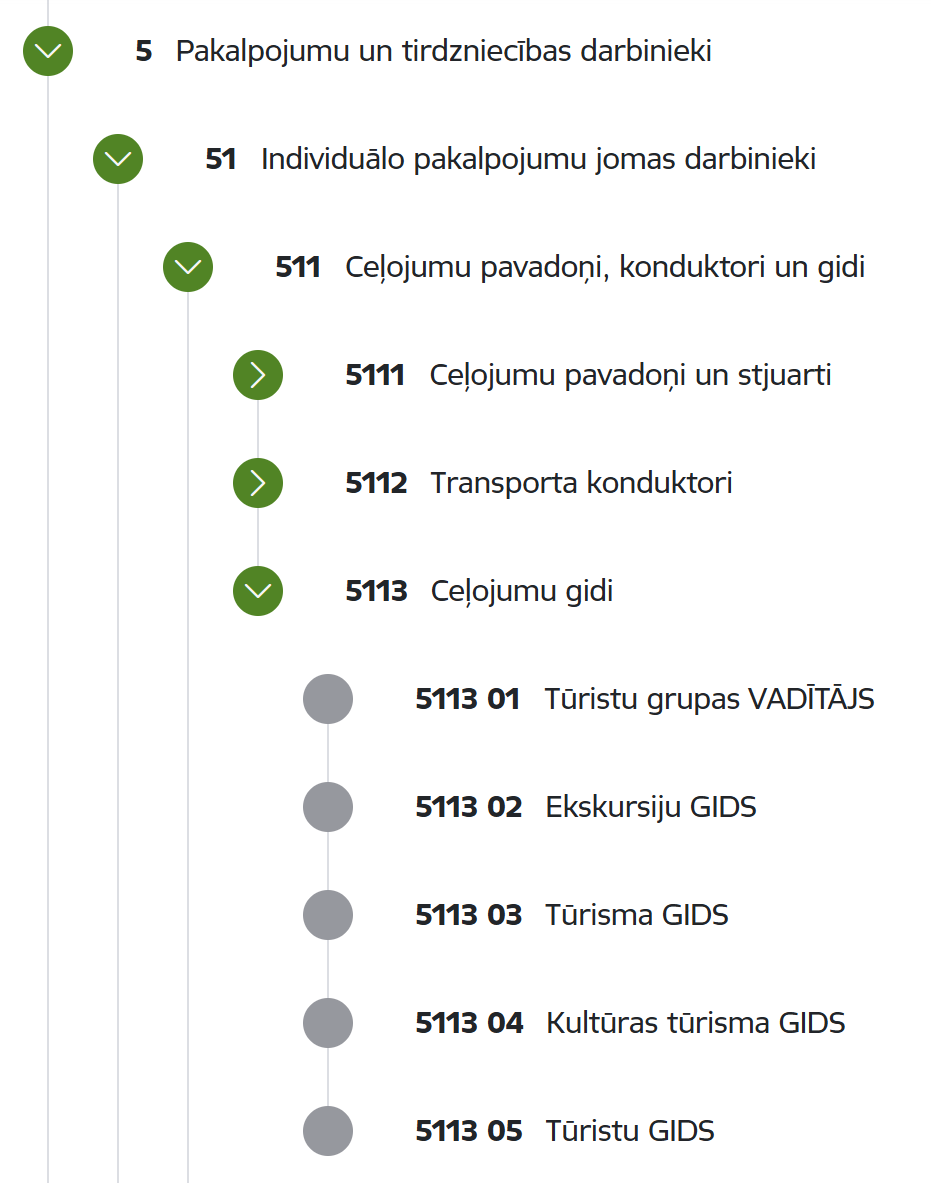 Kas ir gids?
Profesiju klasifikators:
"5113 Ceļojumu gidi" profesijās nodarbinātie vada ekskursijas, pavada atsevišķas personas vai grupas, apskatot vietējas nozīmes ievērojamās vietas – muzejus, arhitektūras pieminekļus, dabas mantojumu, un sniedz interesējošo informāciju. Atsevišķās grupas "5113 Ceļojumu gidi" profesijas un atbilstoši pamatuzdevumi: – sagatavot ekskursiju tekstus; vadīt ekskursijas, nodrošināt ārzemju tūristu sakaru iespējas; pavadīt tūristus, nodrošinot viņu komfortu un drošību, kā arī apskatot vietējas nozīmes ievērojamās vietas; sniegt informāciju par tūrisma objektiem, atbildēt uz tūristu jautājumiem; organizēt izklaidēšanas pasākumus; pavadīt tūristu grupas vai individuālos tūristus ceļojumu laikā; plānot un organizēt savus ceļojumam nepieciešamos darbus.
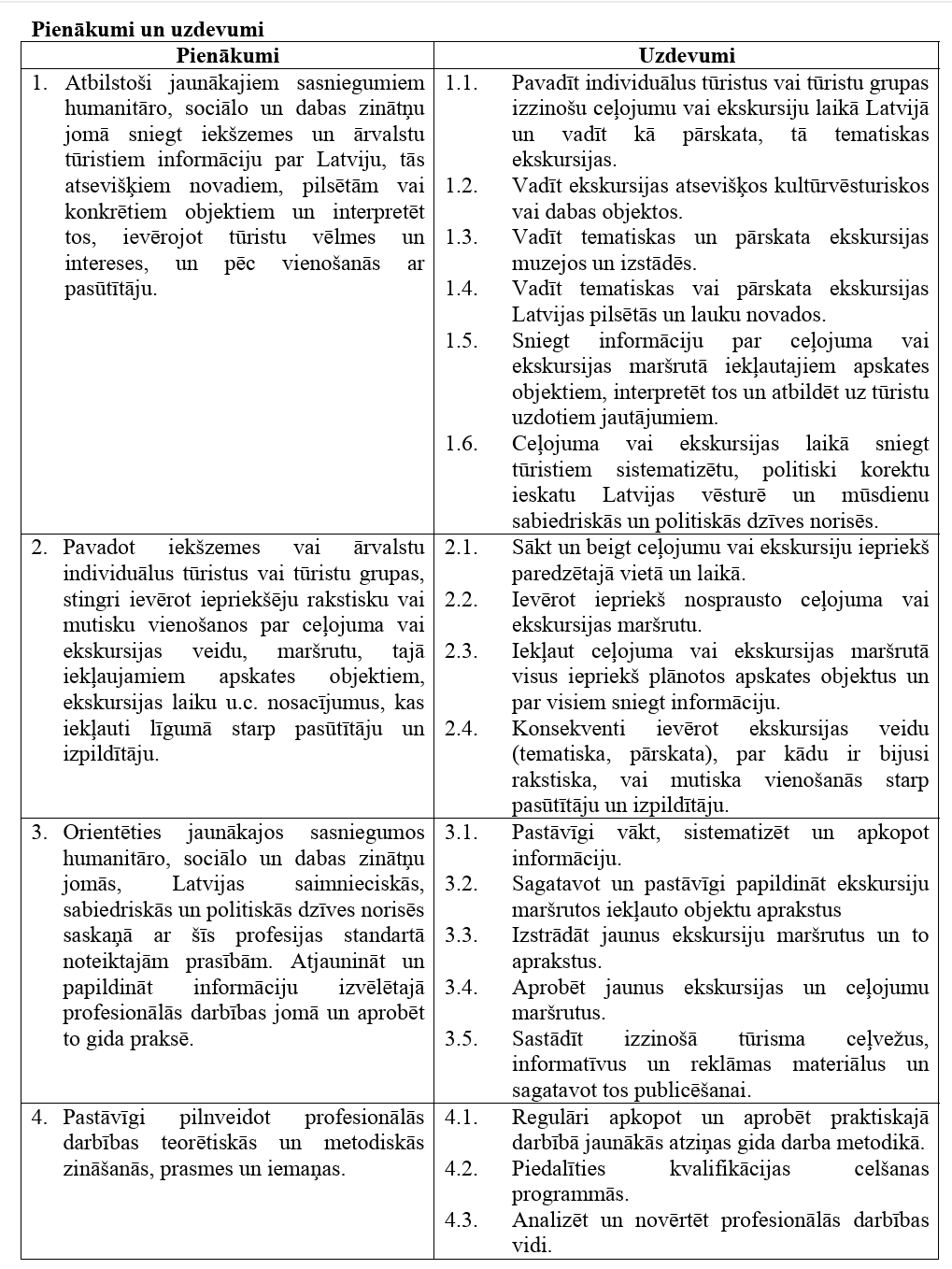 Profesijas standarts
Sagatavot un pasniegt
informāciju
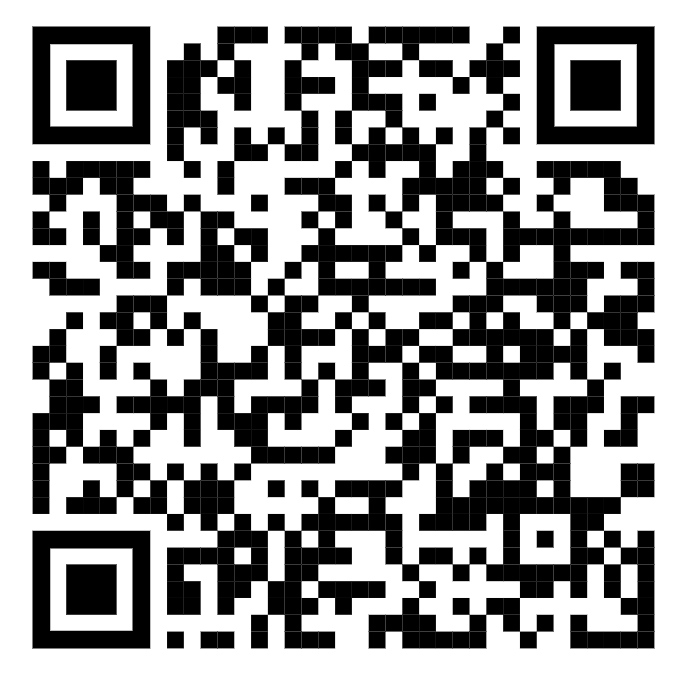 Turēties pie plāna
Sekot aktualitātēm
Nekad nebeigt mācīties
Profesijas standarts
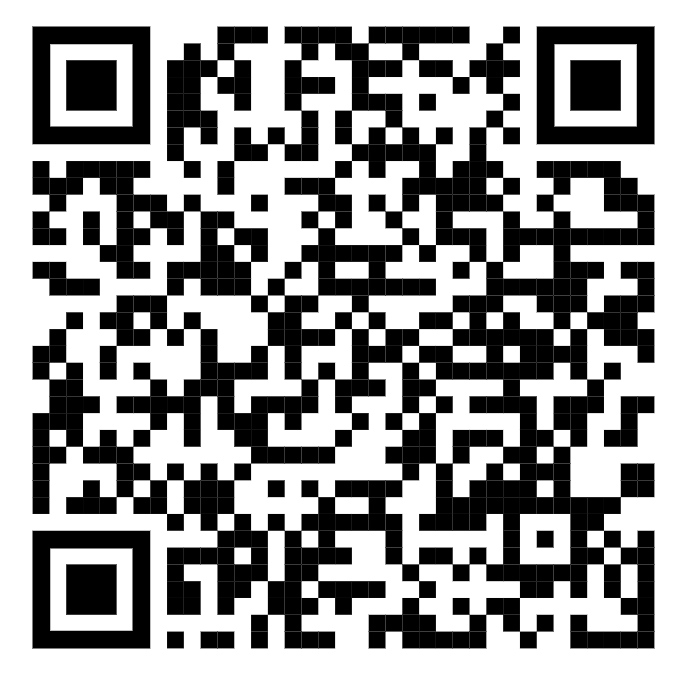 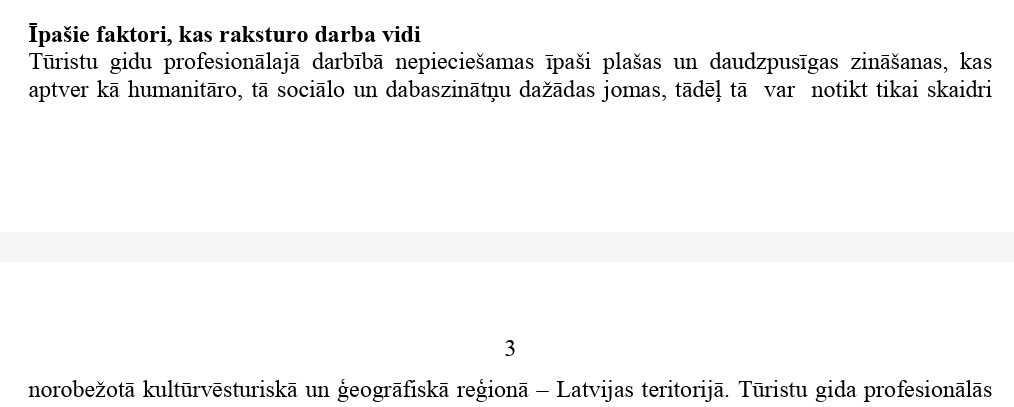 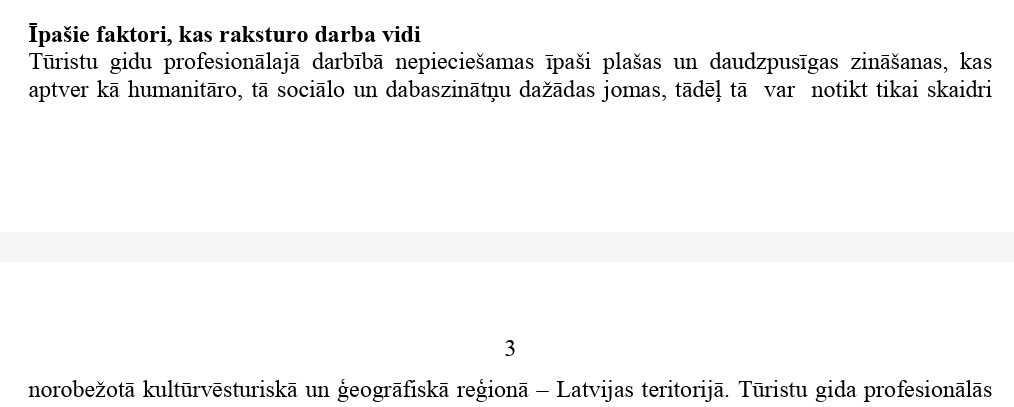 Profesijas standarts
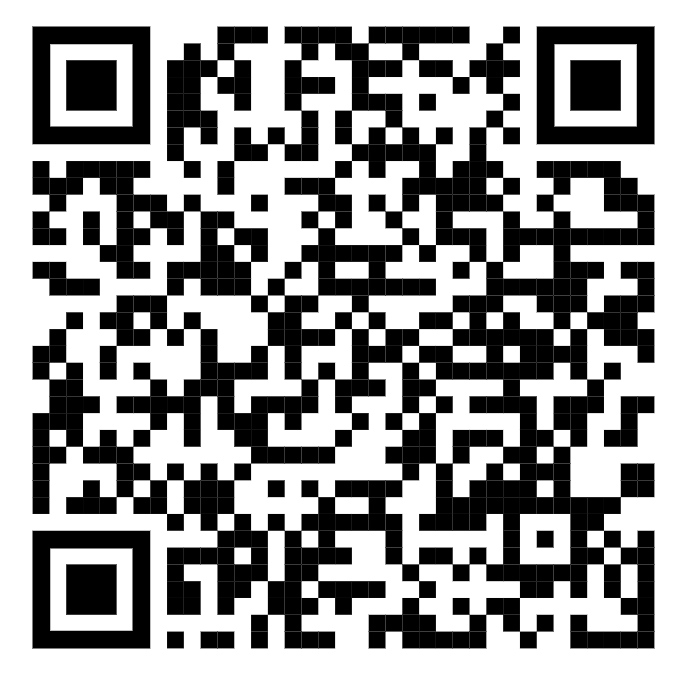 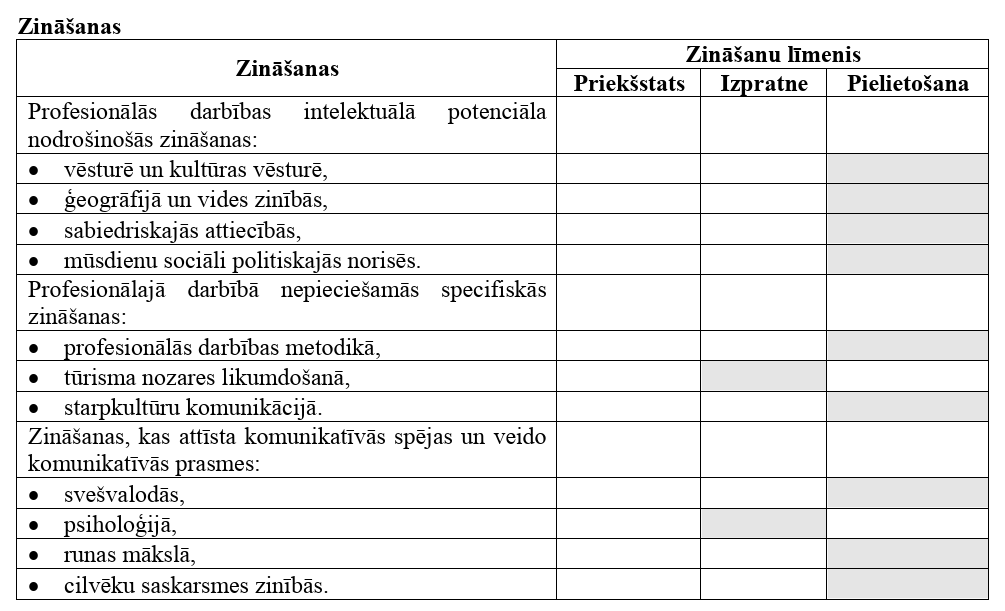 Kas gidam jāzina
Viss
Ekskursiju veidi
Kultūras tūrisms
Dabas tūrisms
Aktīvais tūrisms
...

Kultūras tūrisms ceļotājiem no Vācijas
Kultūras tūrisms ceļotājiem no ASV
…
Auditoriju veidi
Valoda
Kultūra
Politika
Ceļošanas paradumi
Objekta demonstrēšanas paņēmieni
Kas ir objekts?
Objekta demonstrēšanas paņēmieni
Kas ir objekts?
Muzejs?
Pils?
Parks?
Objekta demonstrēšanas paņēmieni
Kas ir objekts?
Muzejs?
Pils?
Parks?


UNESCO sarakstu objekti
Objekta demonstrēšanas paņēmieni
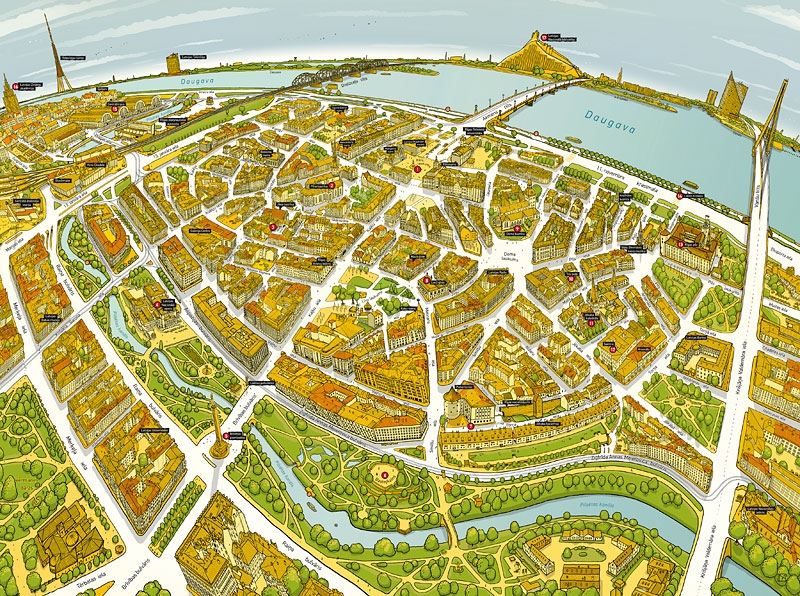 UNESCO saraksti

Pasaules mantojums


Nemateriālais mantojums


Pasaules atmiņa
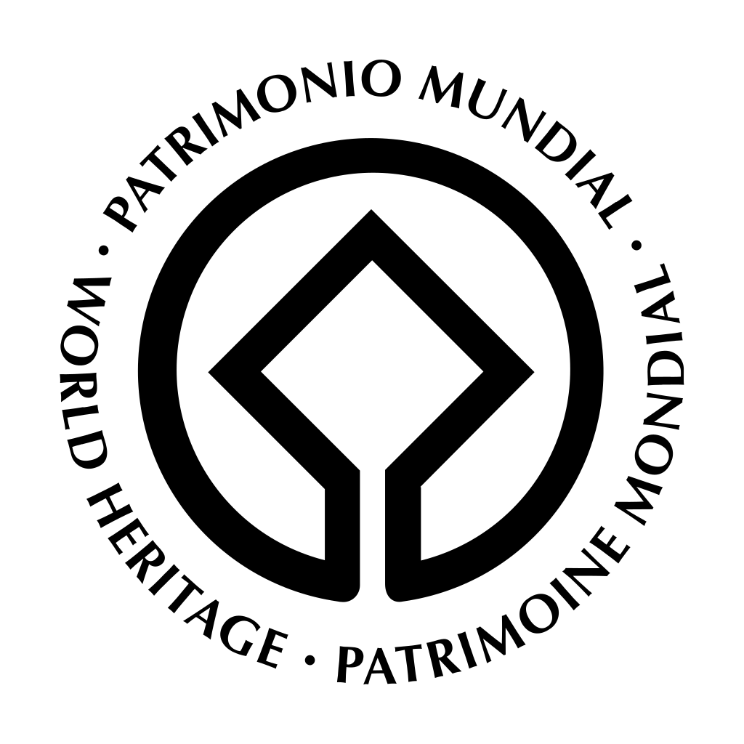 Objekta demonstrēšanas paņēmieni
UNESCO saraksti

Pasaules mantojums


Nemateriālais mantojums


Pasaules atmiņa
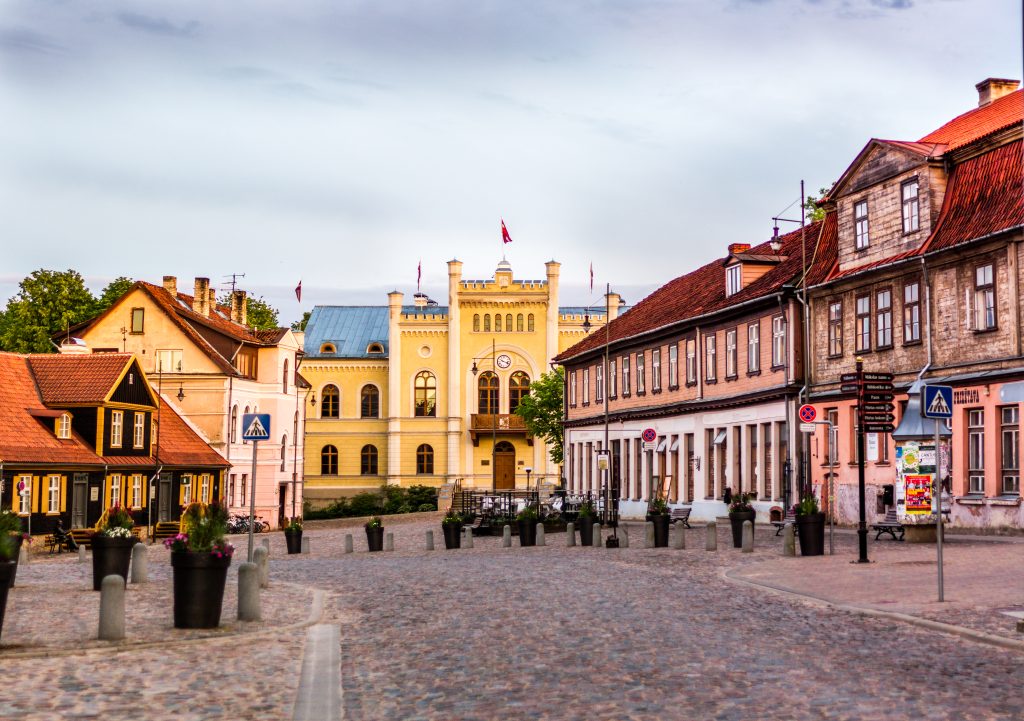 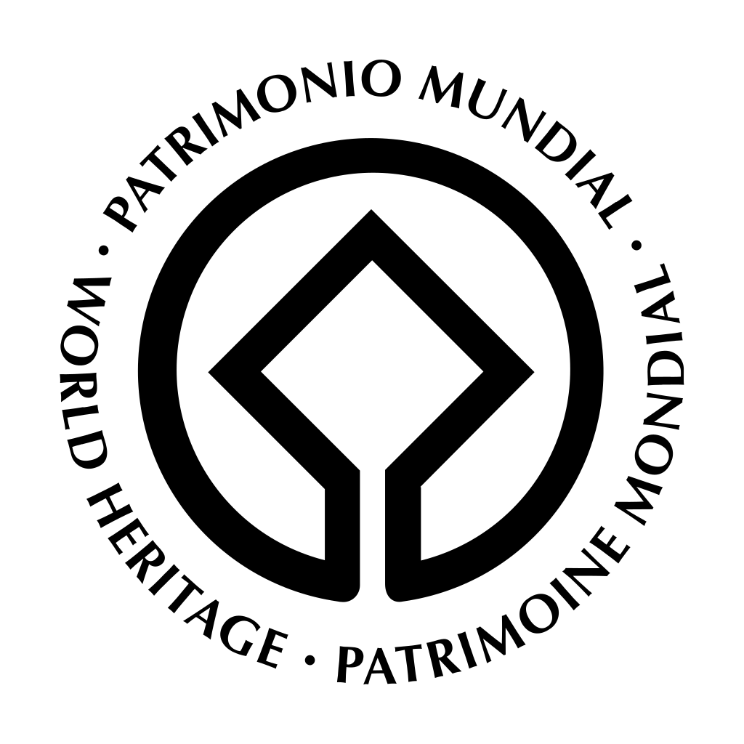 Objekta demonstrēšanas paņēmieni
UNESCO saraksti

Pasaules mantojums


Nemateriālais mantojums


Pasaules atmiņa
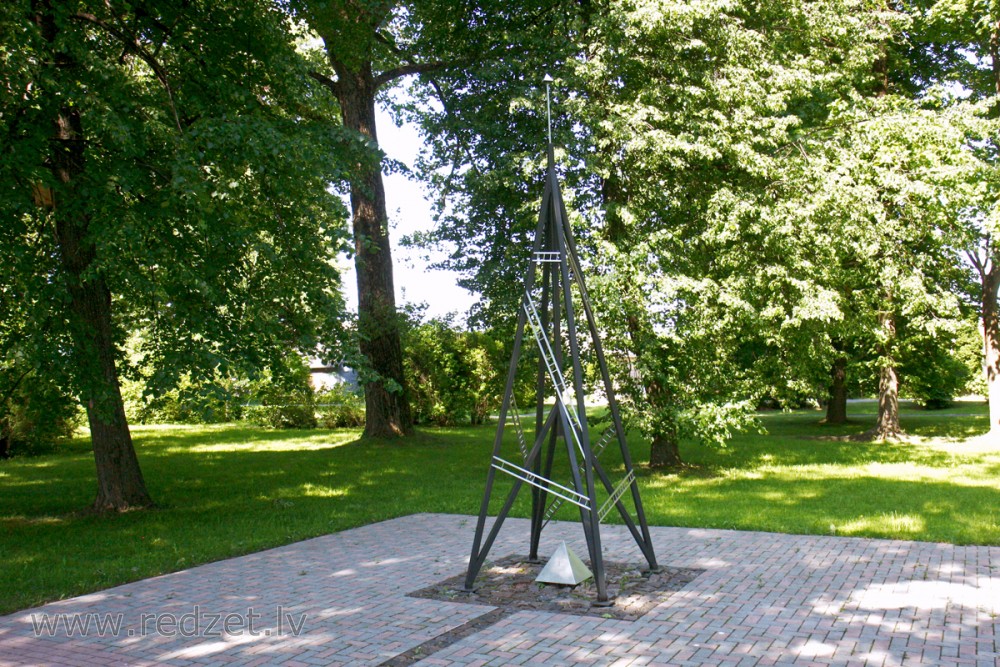 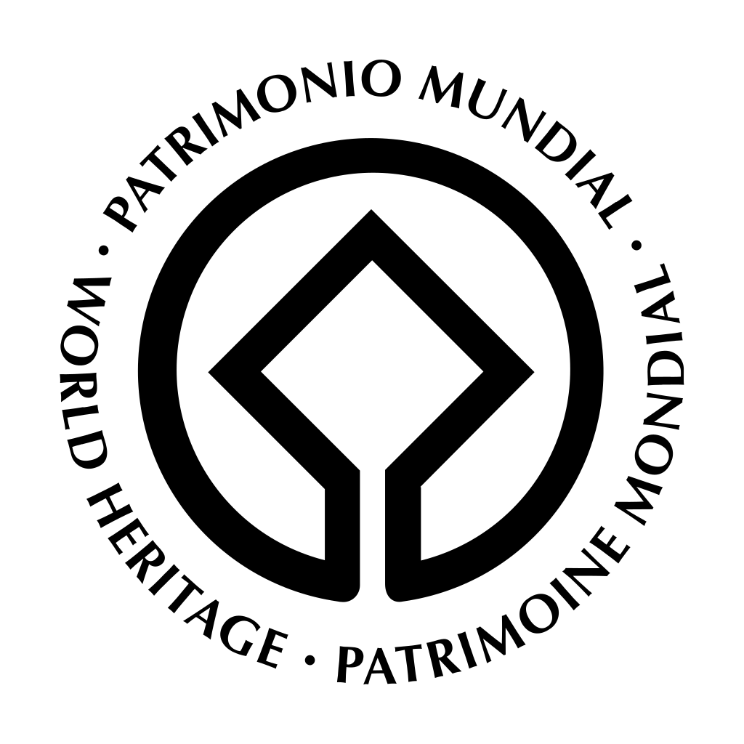 Objekta demonstrēšanas paņēmieni
UNESCO saraksti

Pasaules mantojums


Nemateriālais mantojums


Pasaules atmiņa
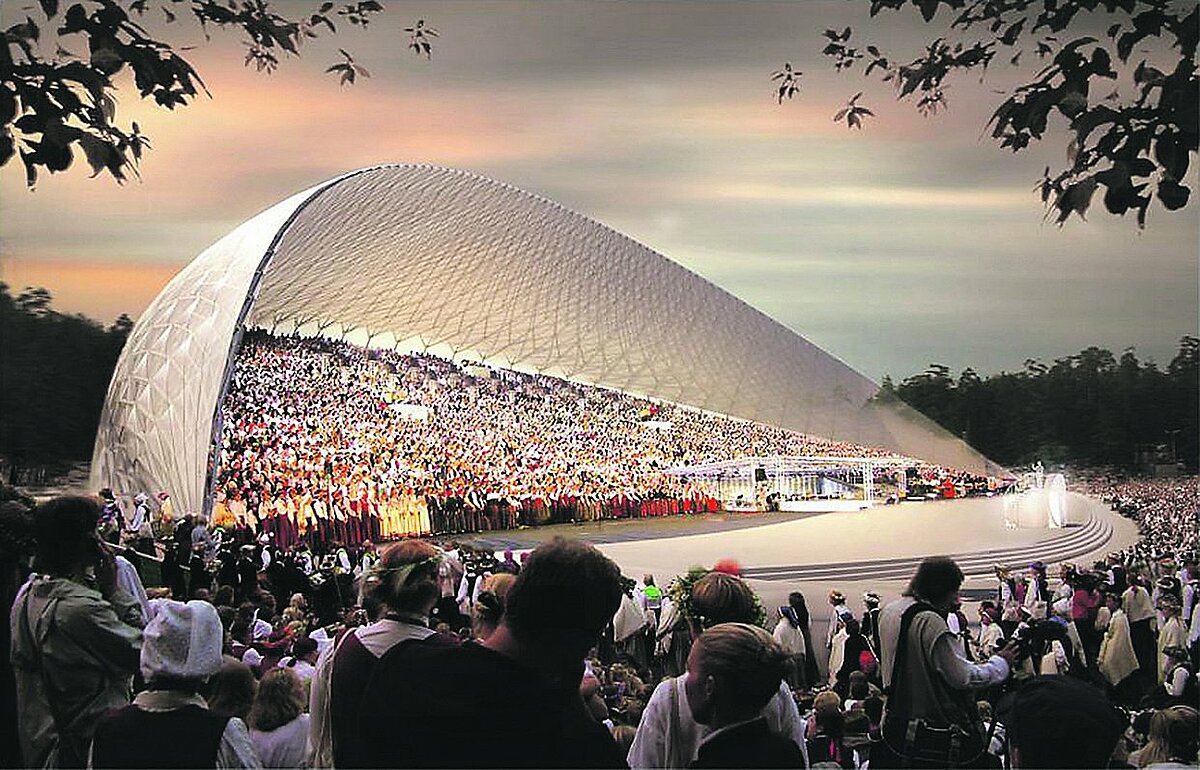 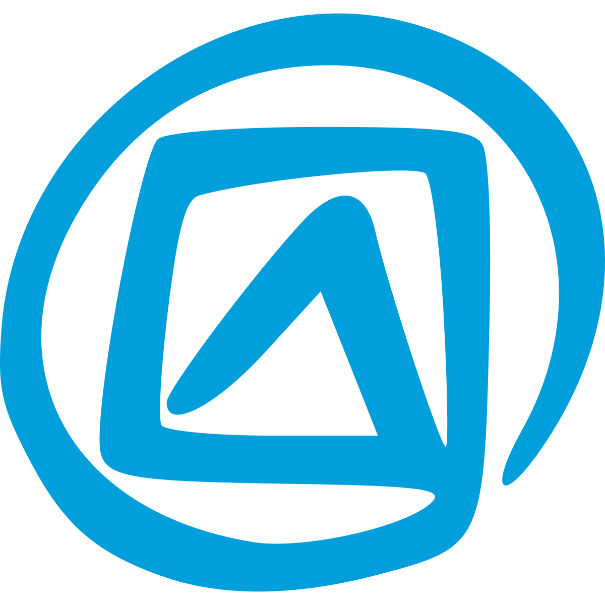 Objekta demonstrēšanas paņēmieni
UNESCO saraksti

Pasaules mantojums


Nemateriālais mantojums


Pasaules atmiņa
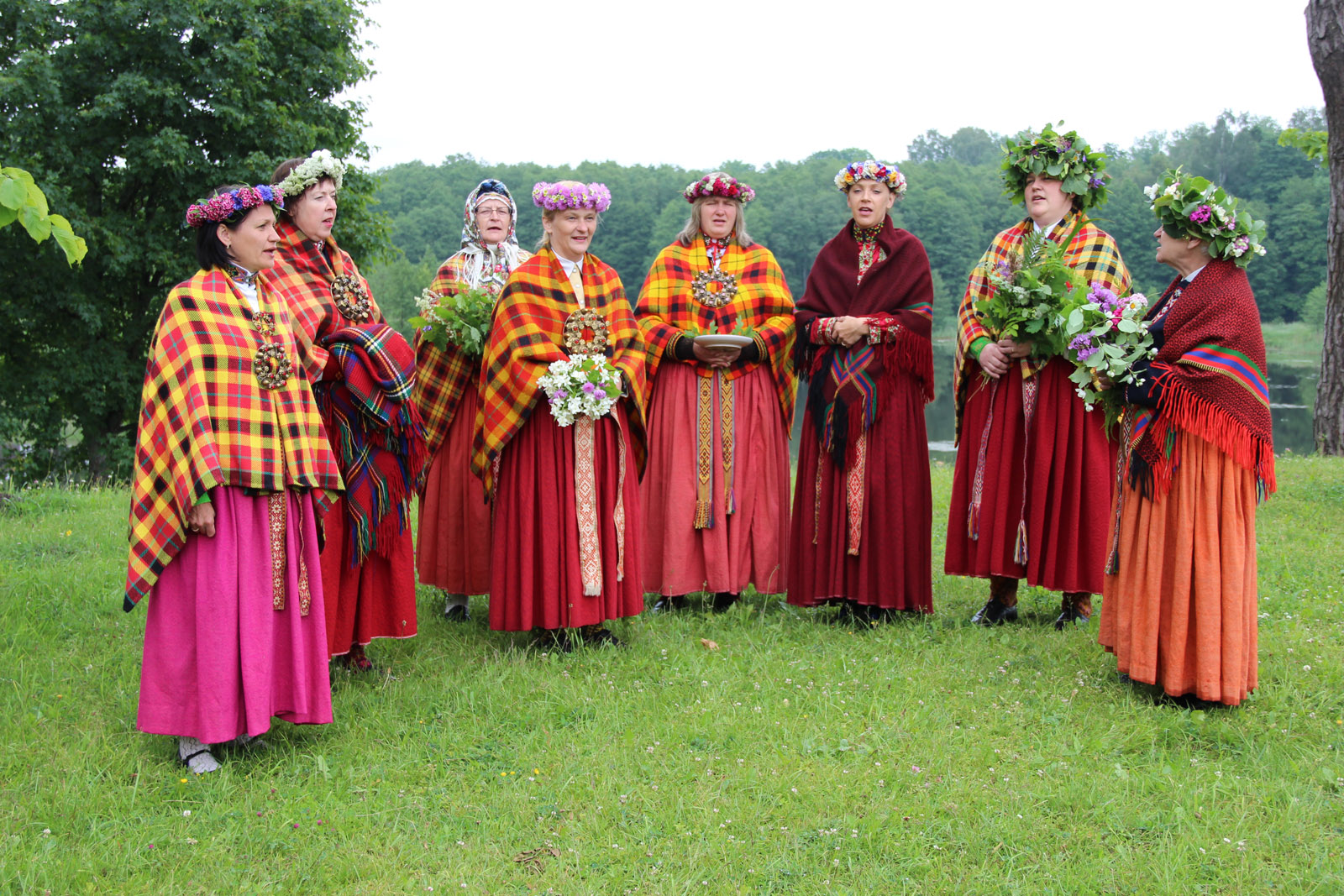 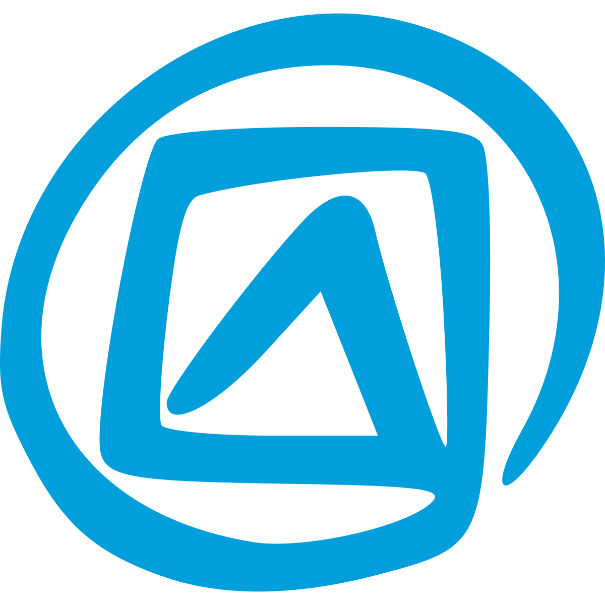 Objekta demonstrēšanas paņēmieni
UNESCO saraksti

Pasaules mantojums


Nemateriālais mantojums


Pasaules atmiņa
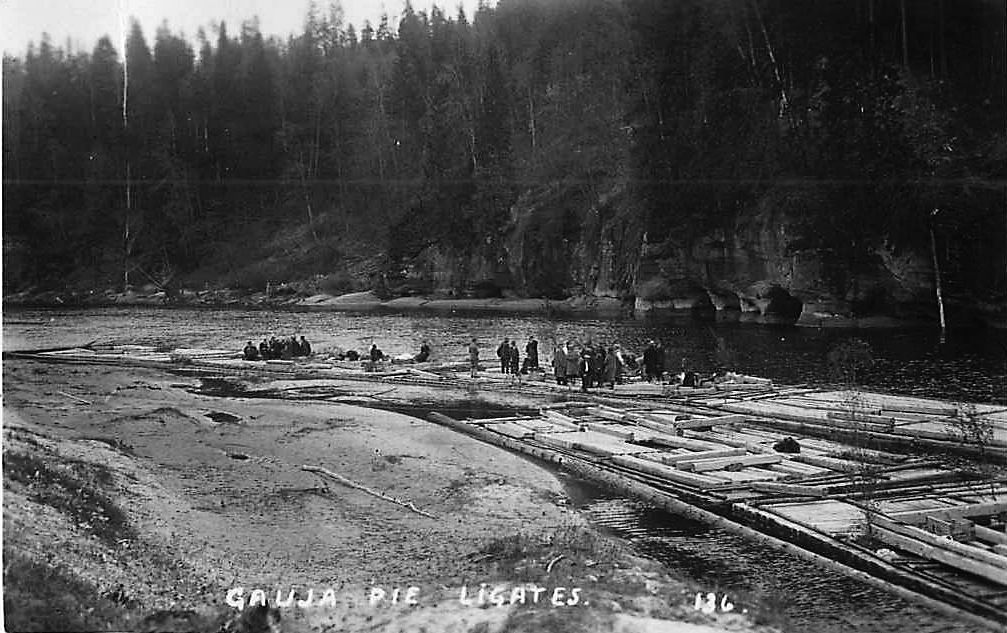 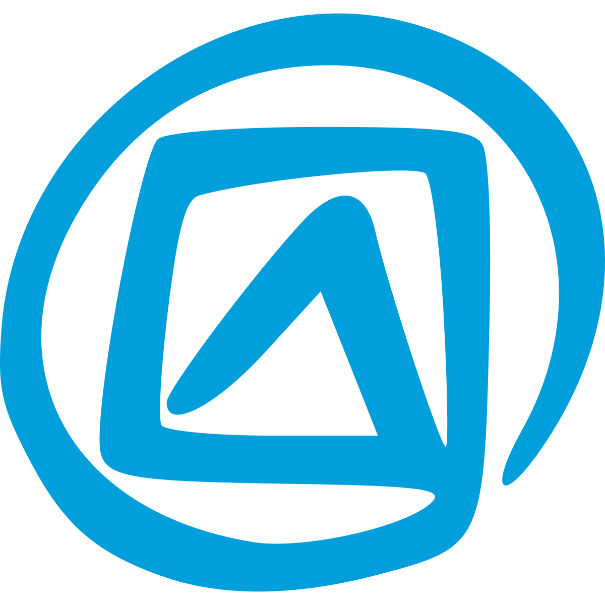 Objekta demonstrēšanas paņēmieni
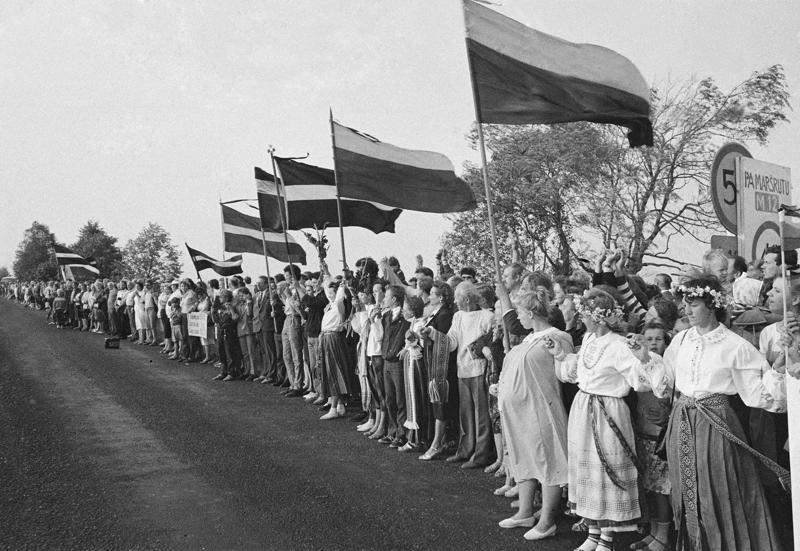 UNESCO saraksti

Pasaules mantojums


Nemateriālais mantojums


Pasaules atmiņa
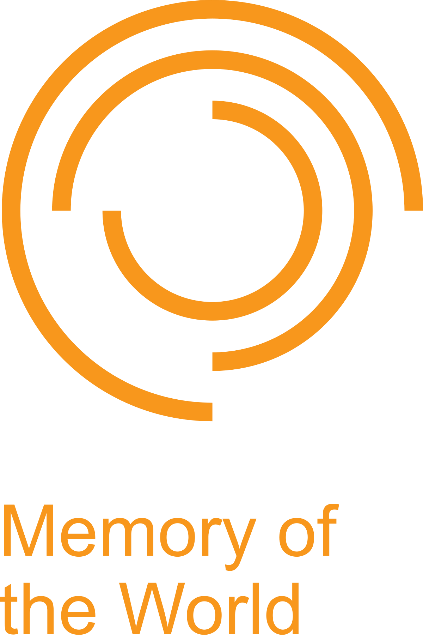 Objekta demonstrēšanas paņēmieni
UNESCO saraksti

Pasaules mantojums


Nemateriālais mantojums


Pasaules atmiņa
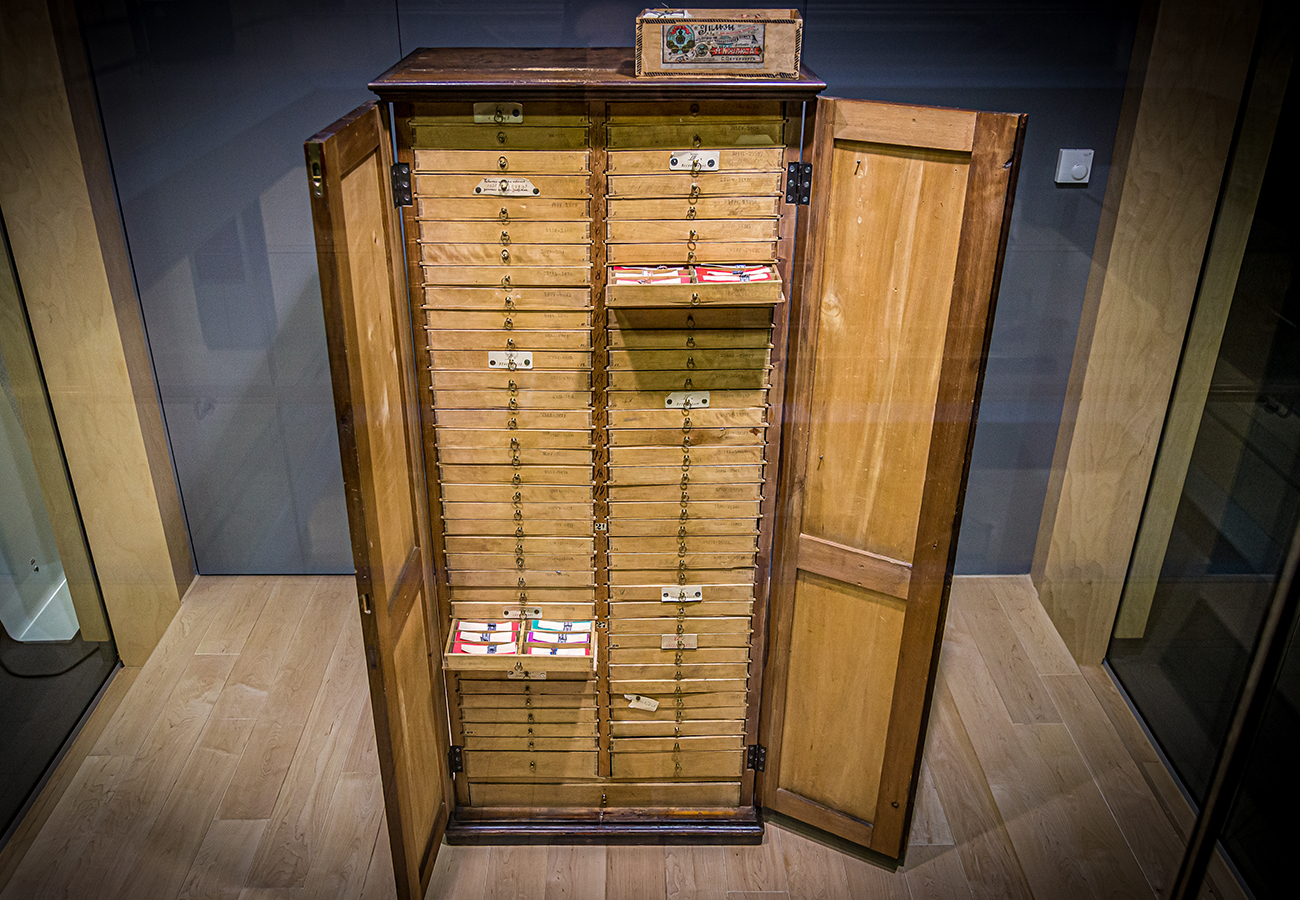 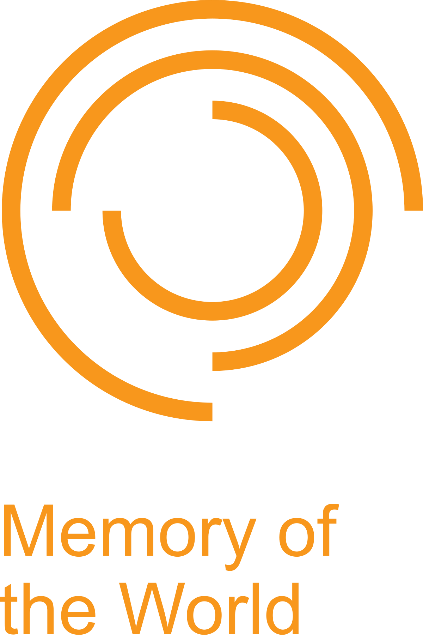 Objekta demonstrēšanas paņēmieni
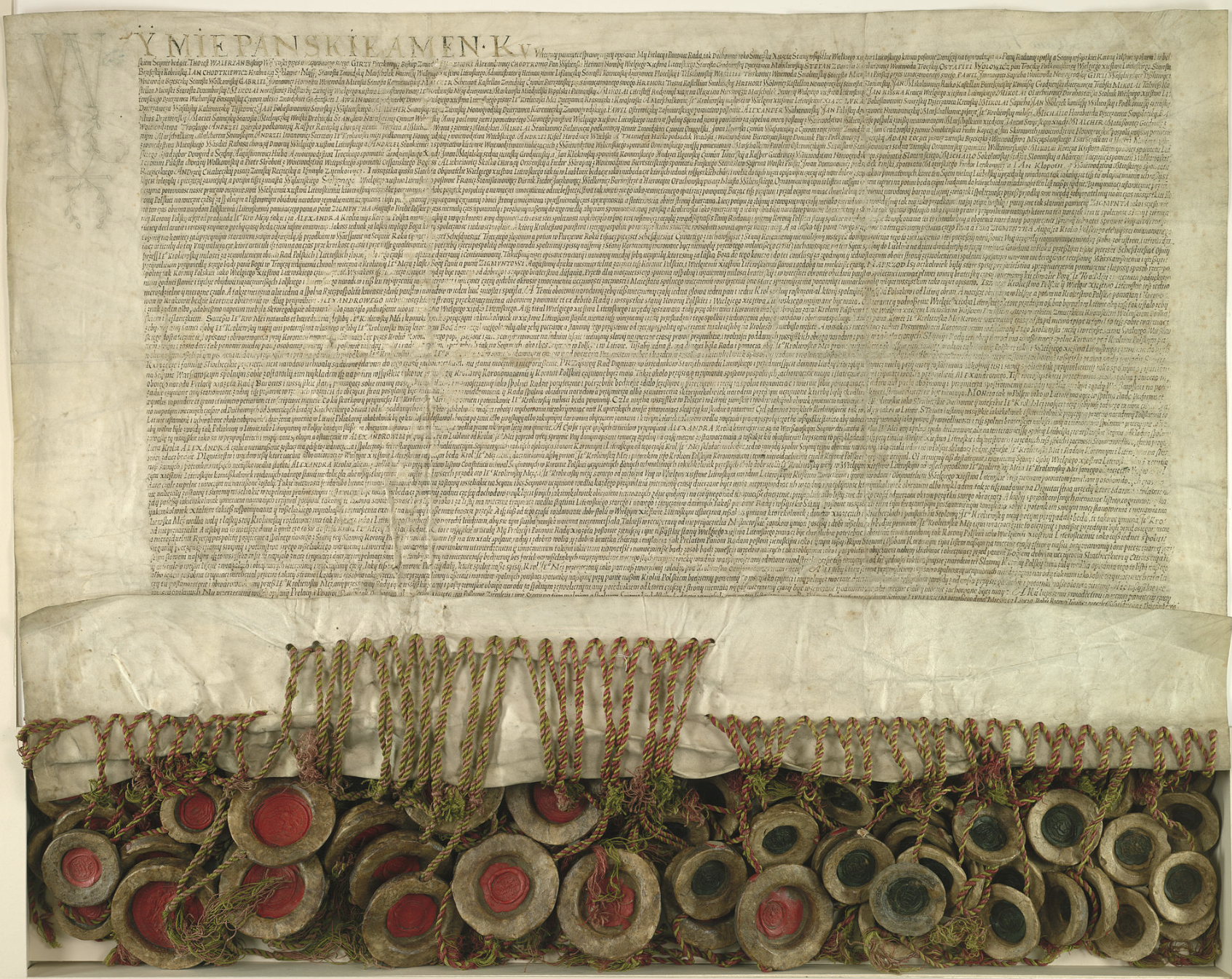 UNESCO saraksti

Pasaules mantojums


Nemateriālais mantojums


Pasaules atmiņa
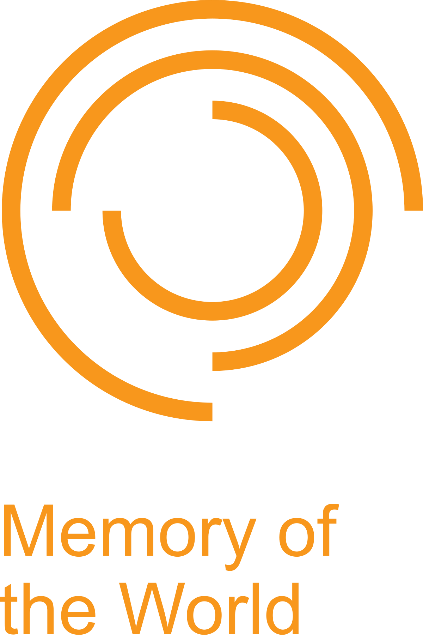 Objekta demonstrēšanas paņēmieni
Kas ir objekts?

Piesaistes objekts ne vienmēr ir priekšmets

Galvenais demonstrēšanas paņēmiens ir stāsts
Gida darba tiesiskais regulējums
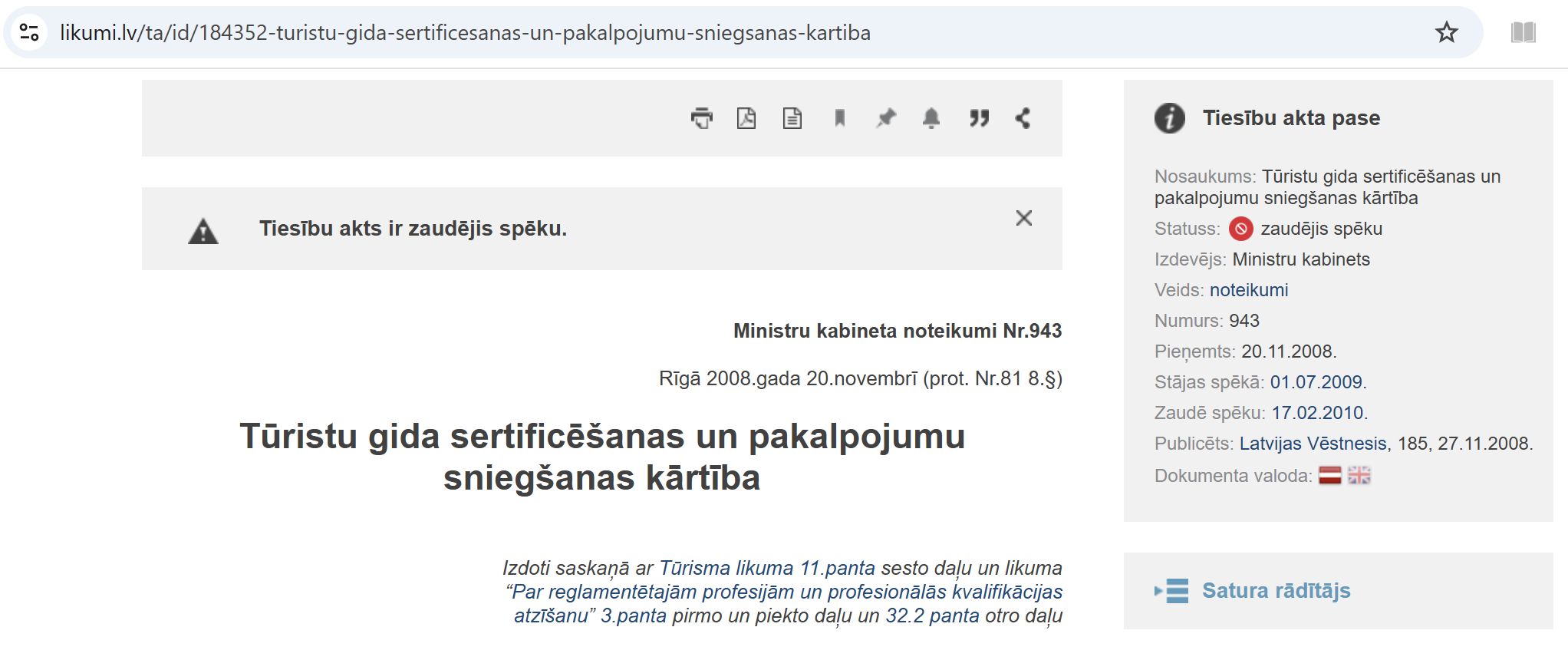 Gida darba tiesiskais regulējums
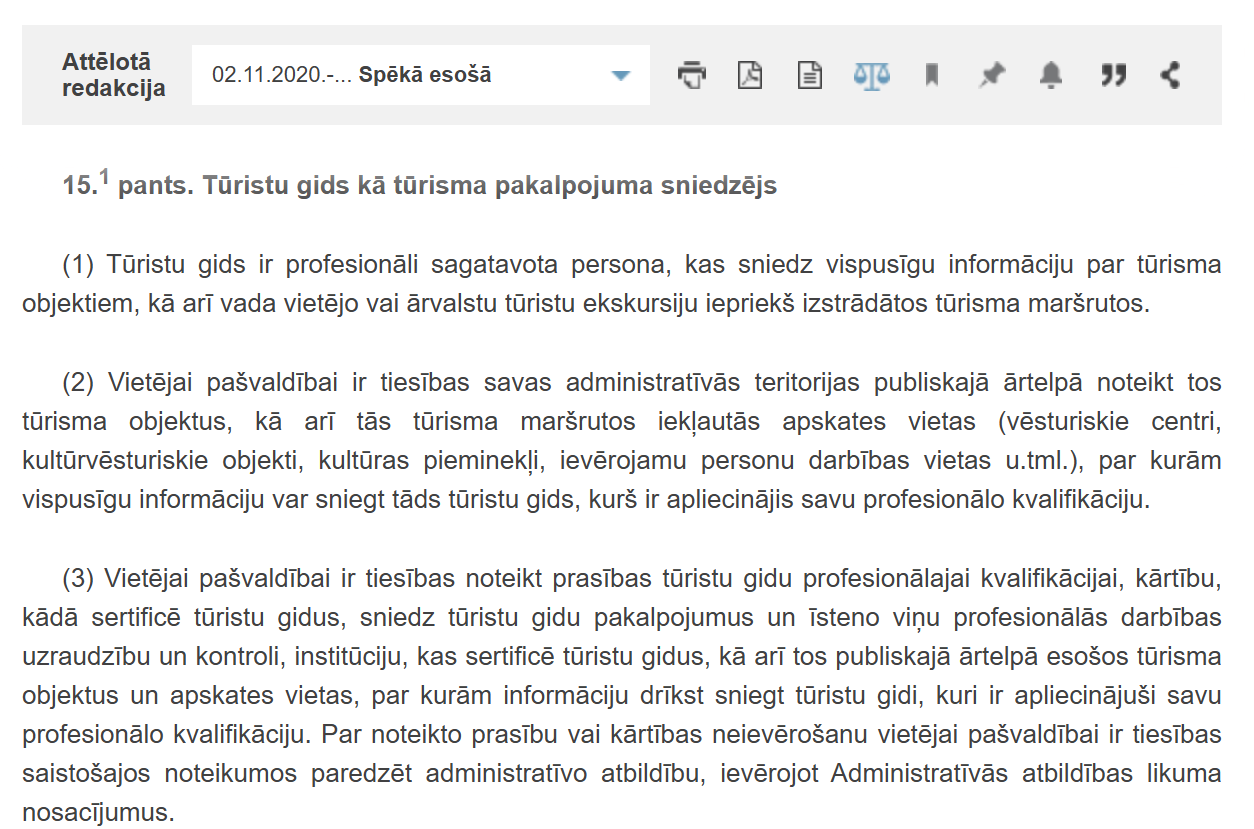 Gida darba tiesiskais regulējums
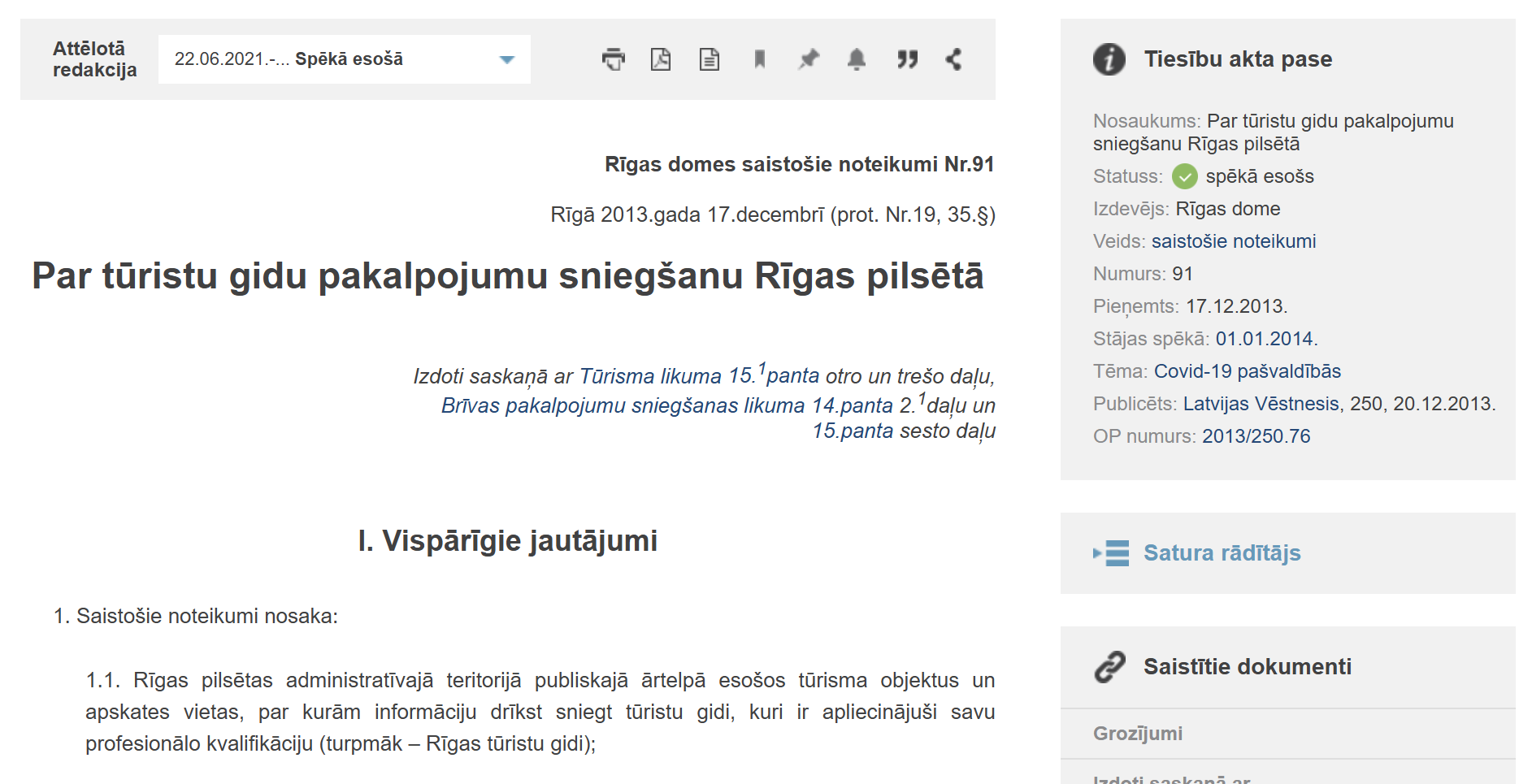 Gida darba tiesiskais regulējums
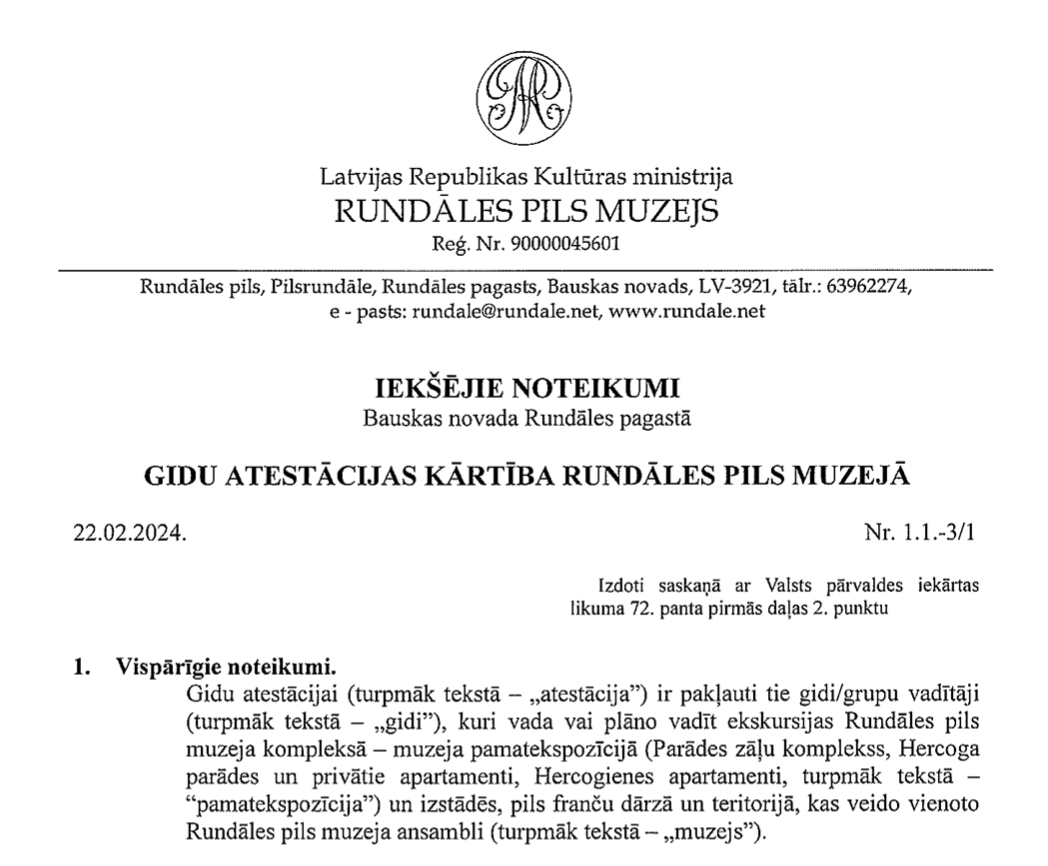 Gida darba tiesiskais regulējums
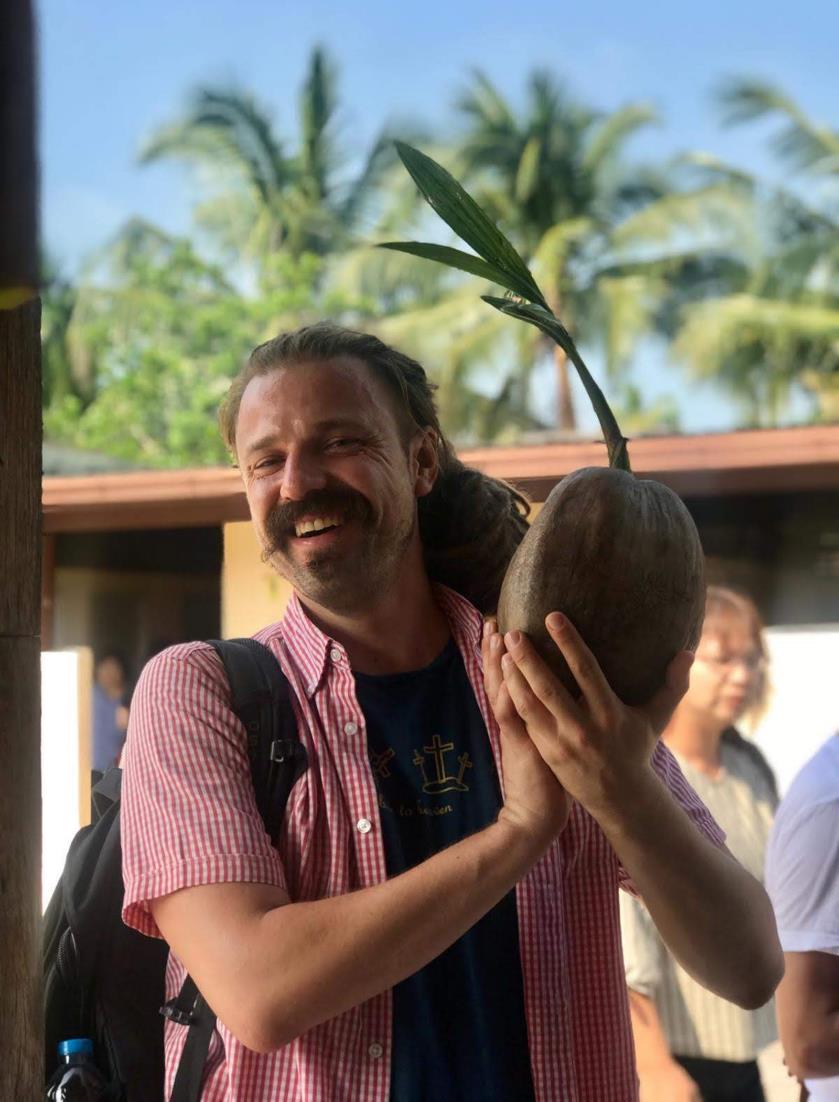 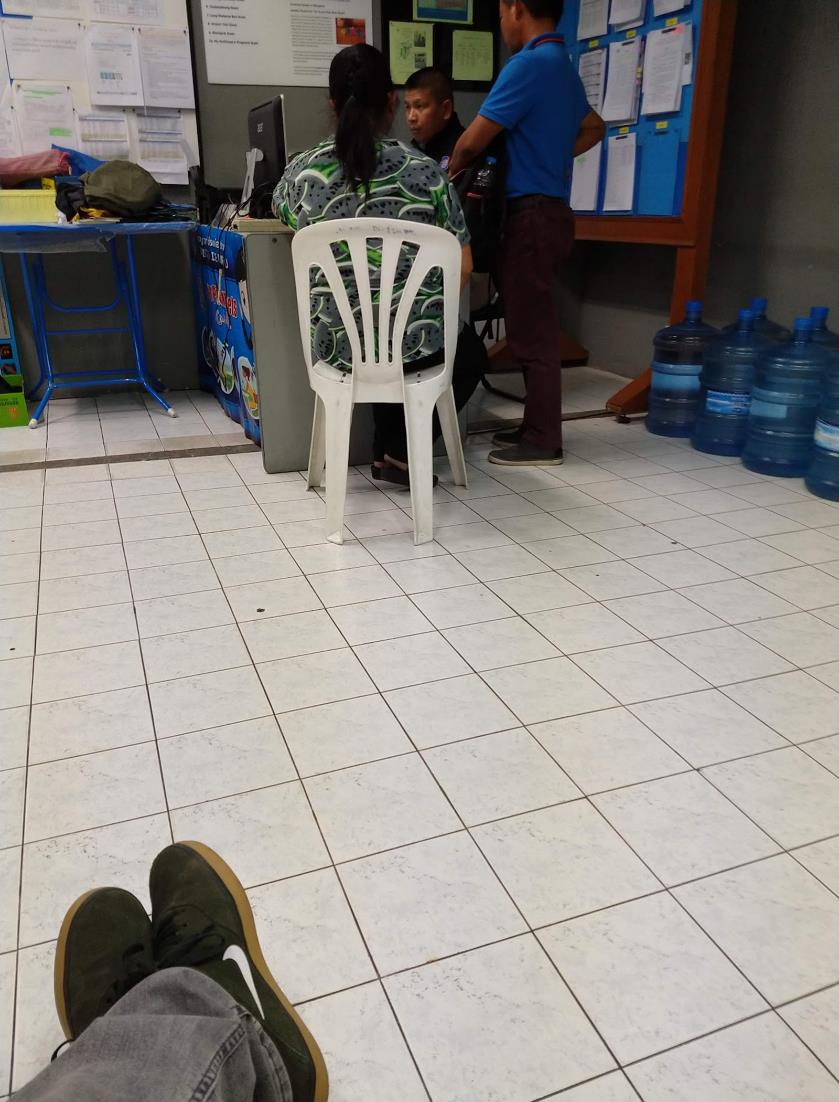 Kur atrast klientus?
Kur atrast klientus?
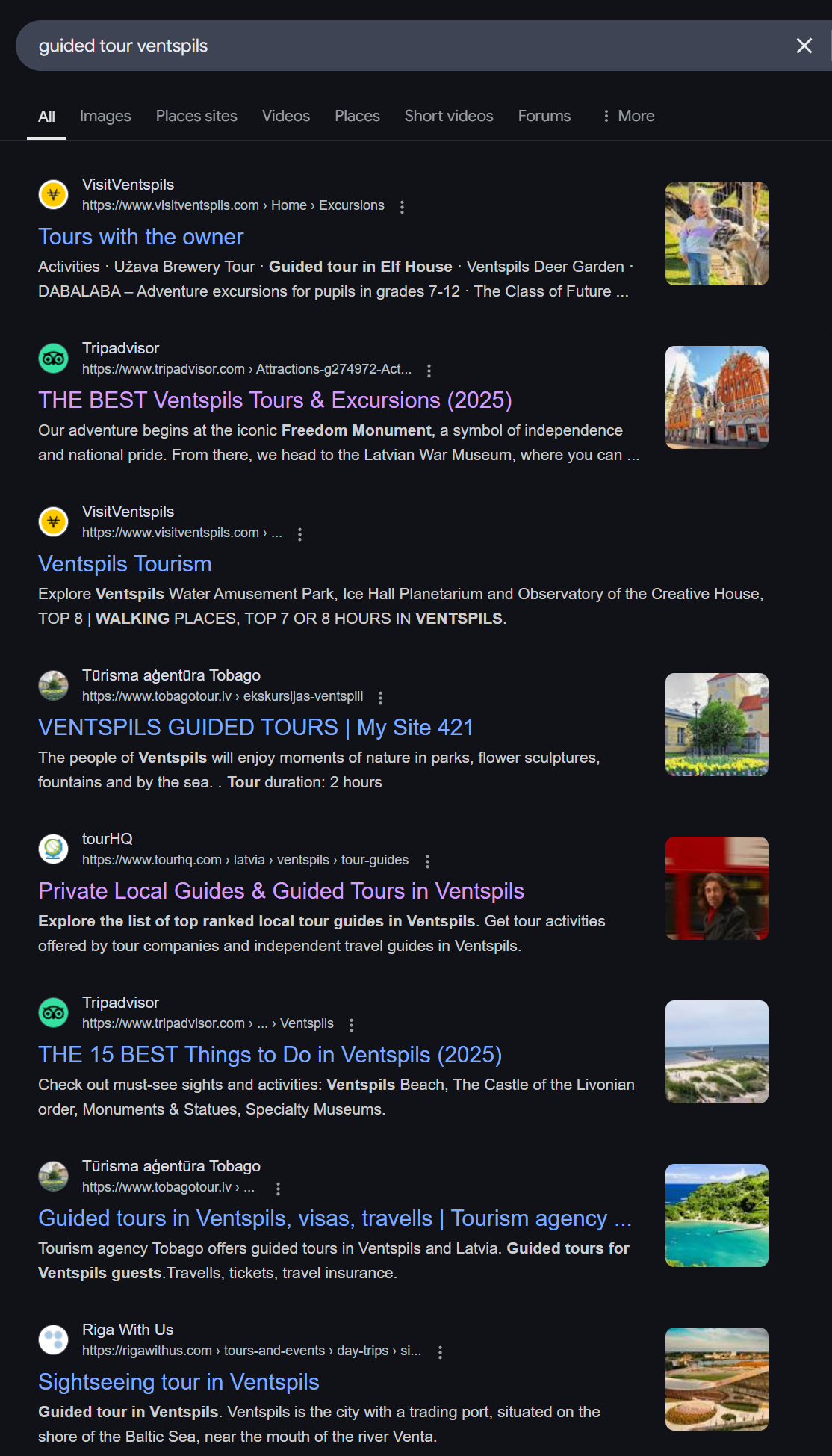 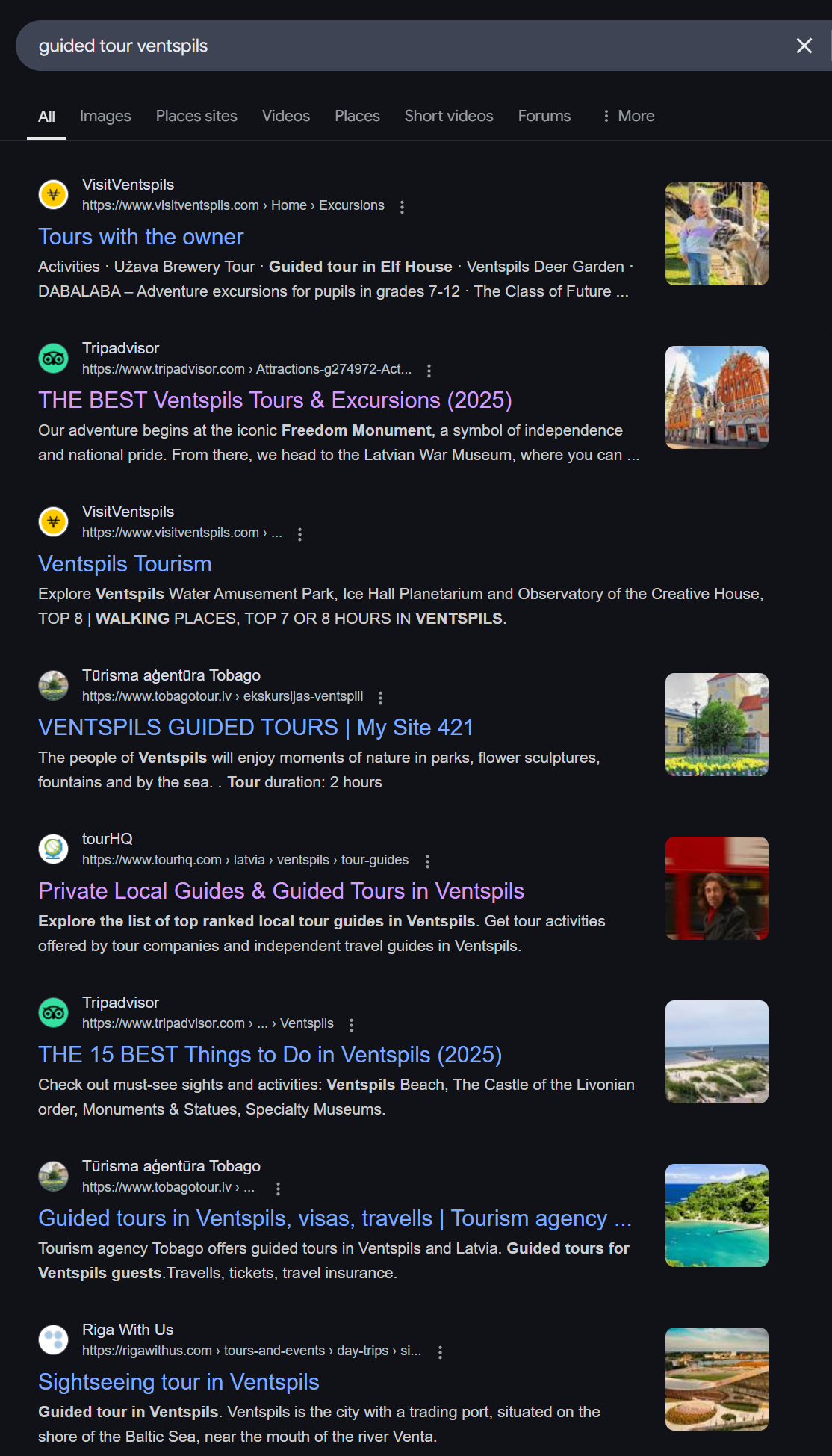 Kur atrast klientus?
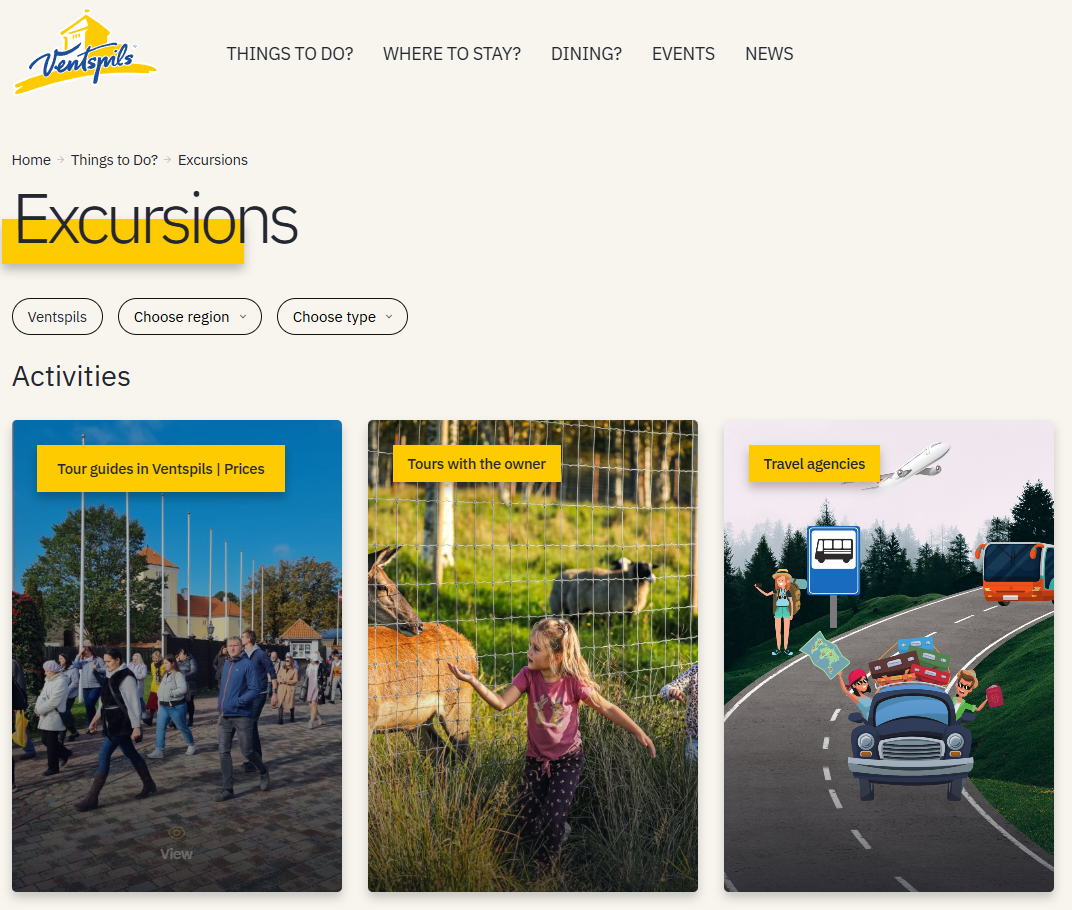 Kur atrast klientus?
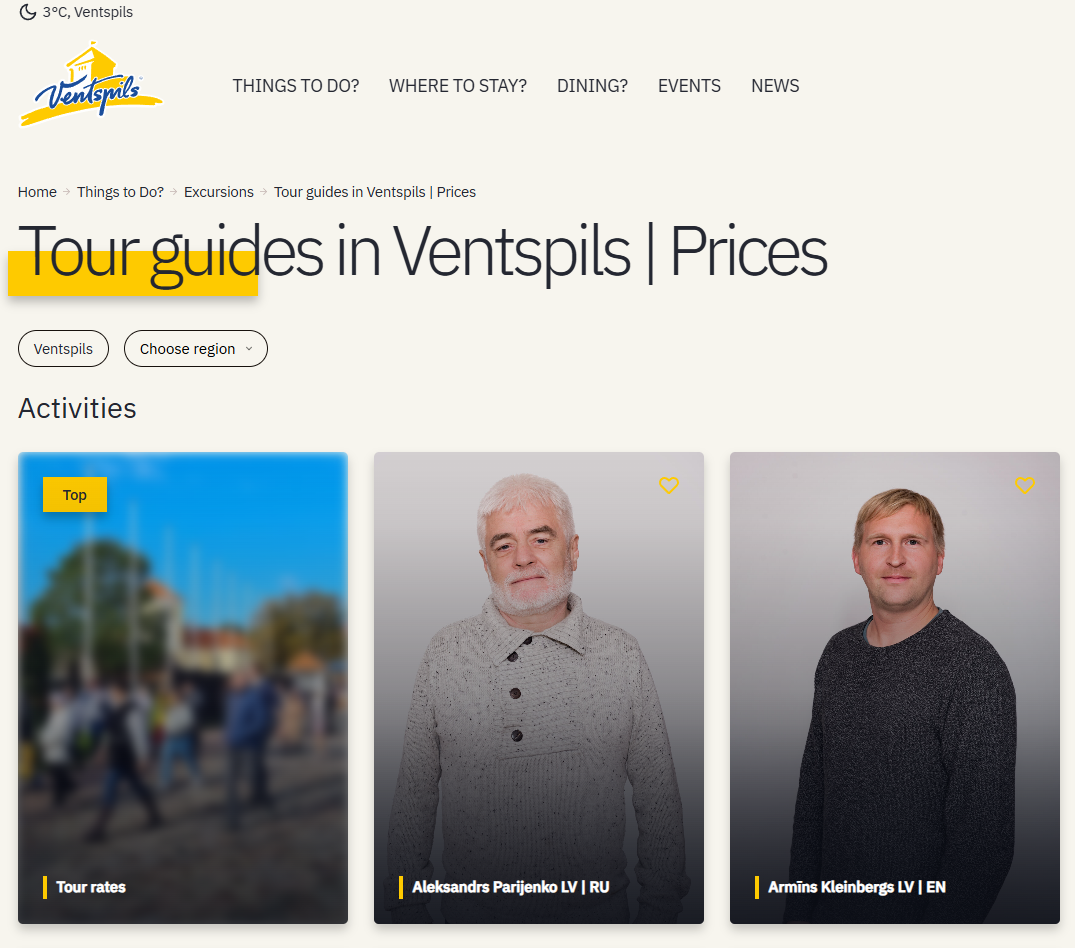 Kur atrast klientus?
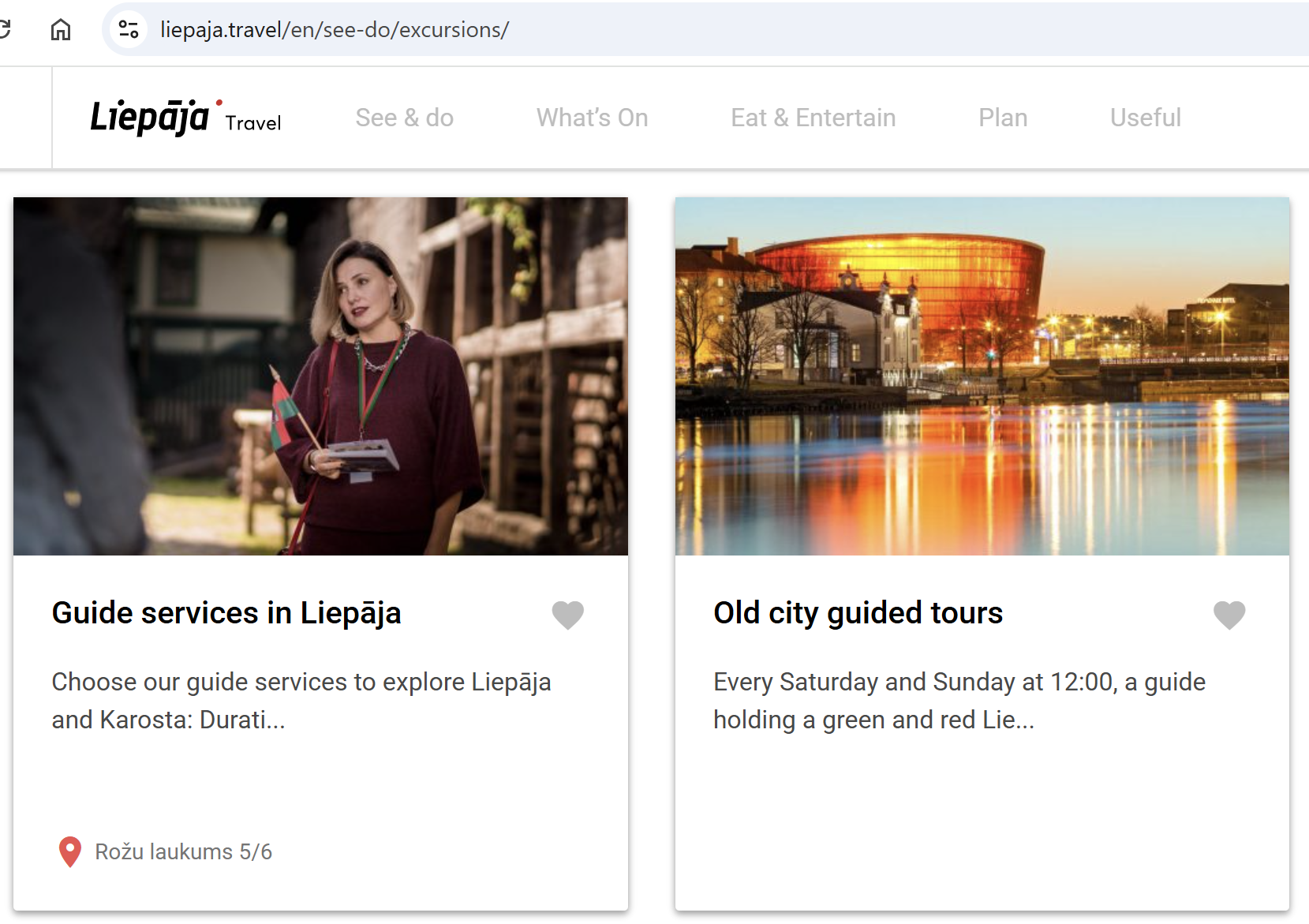 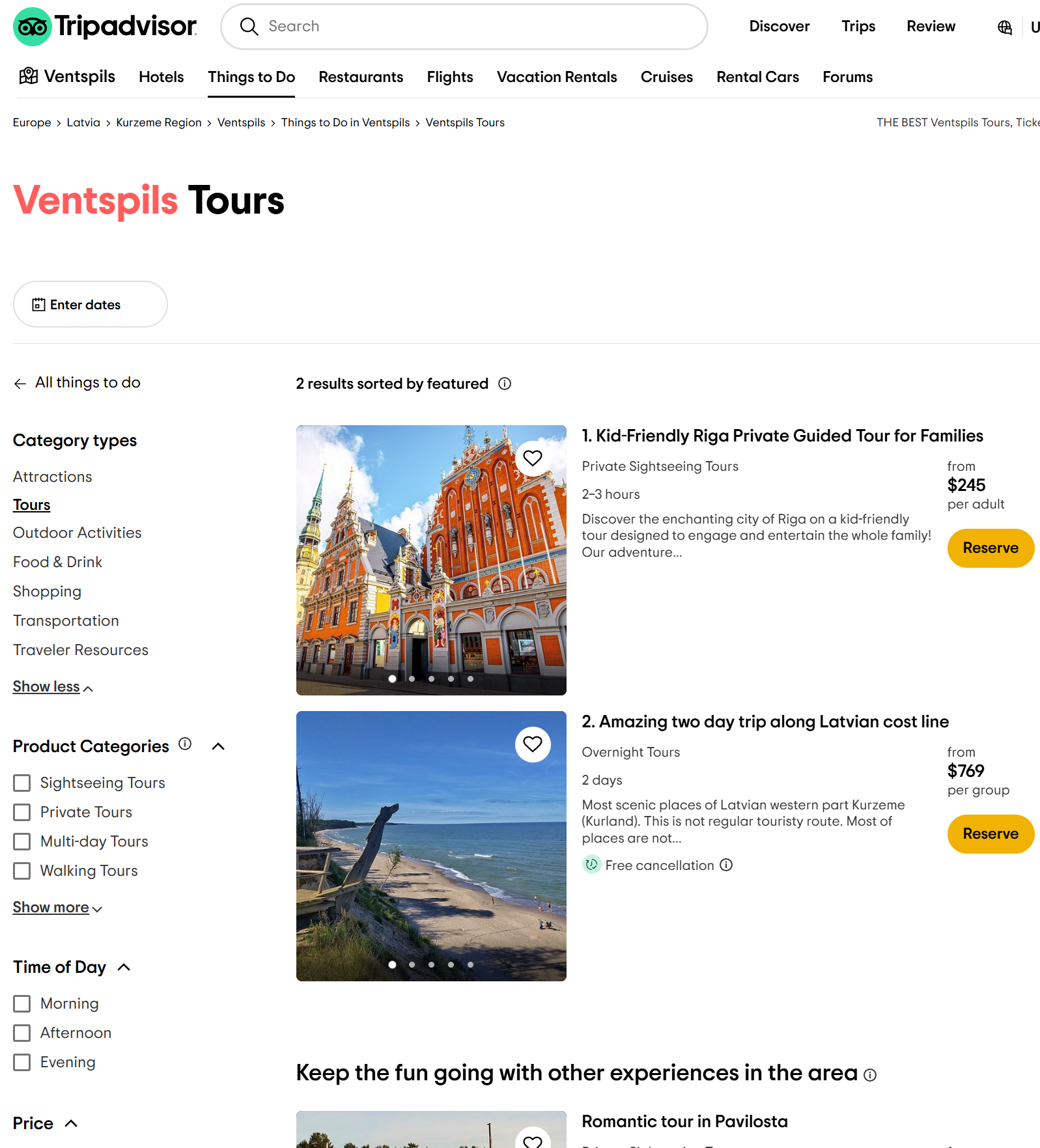 Kur atrast klientus?
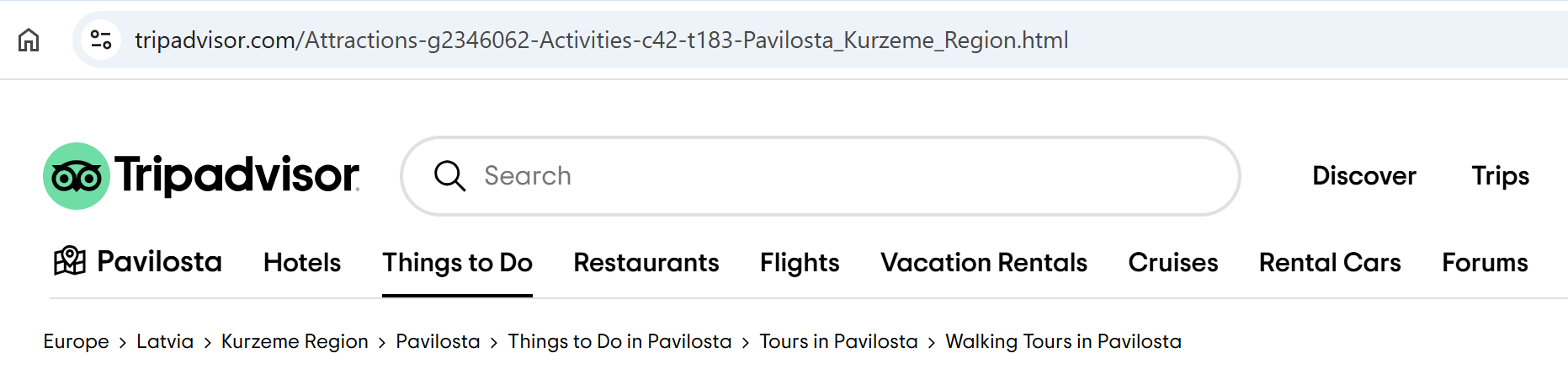 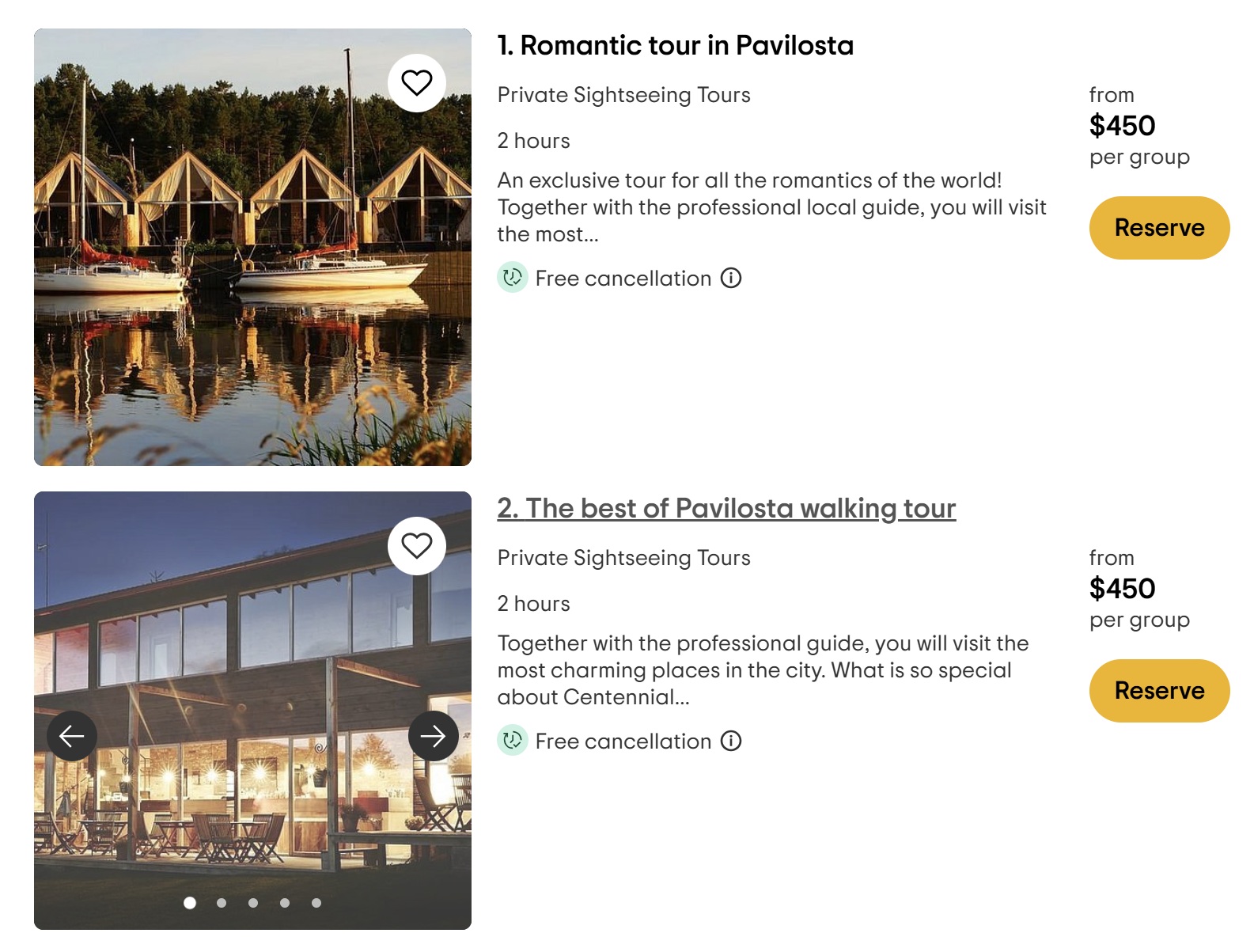 Kur atrast klientus?
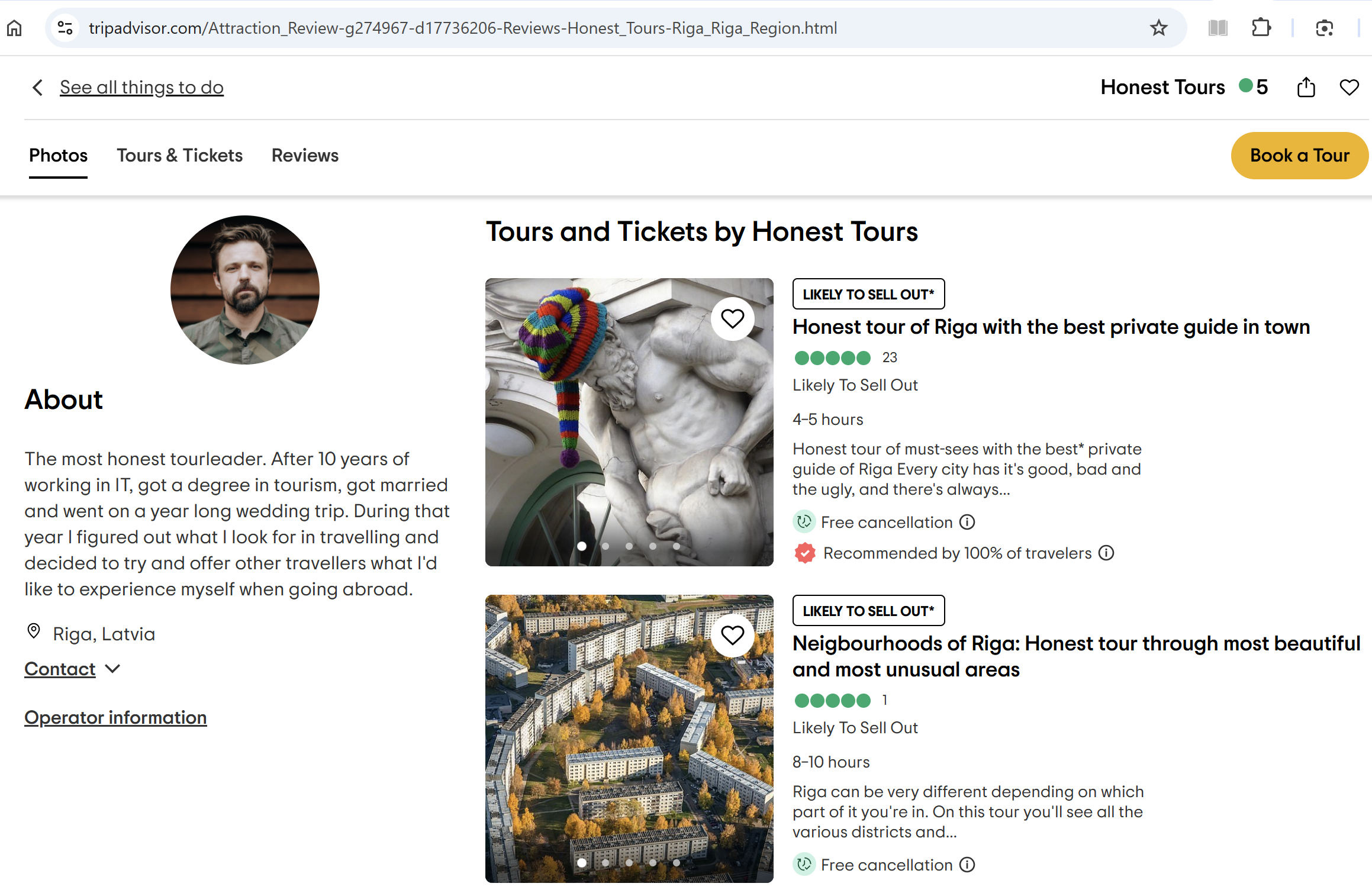 Kur atrast klientus?
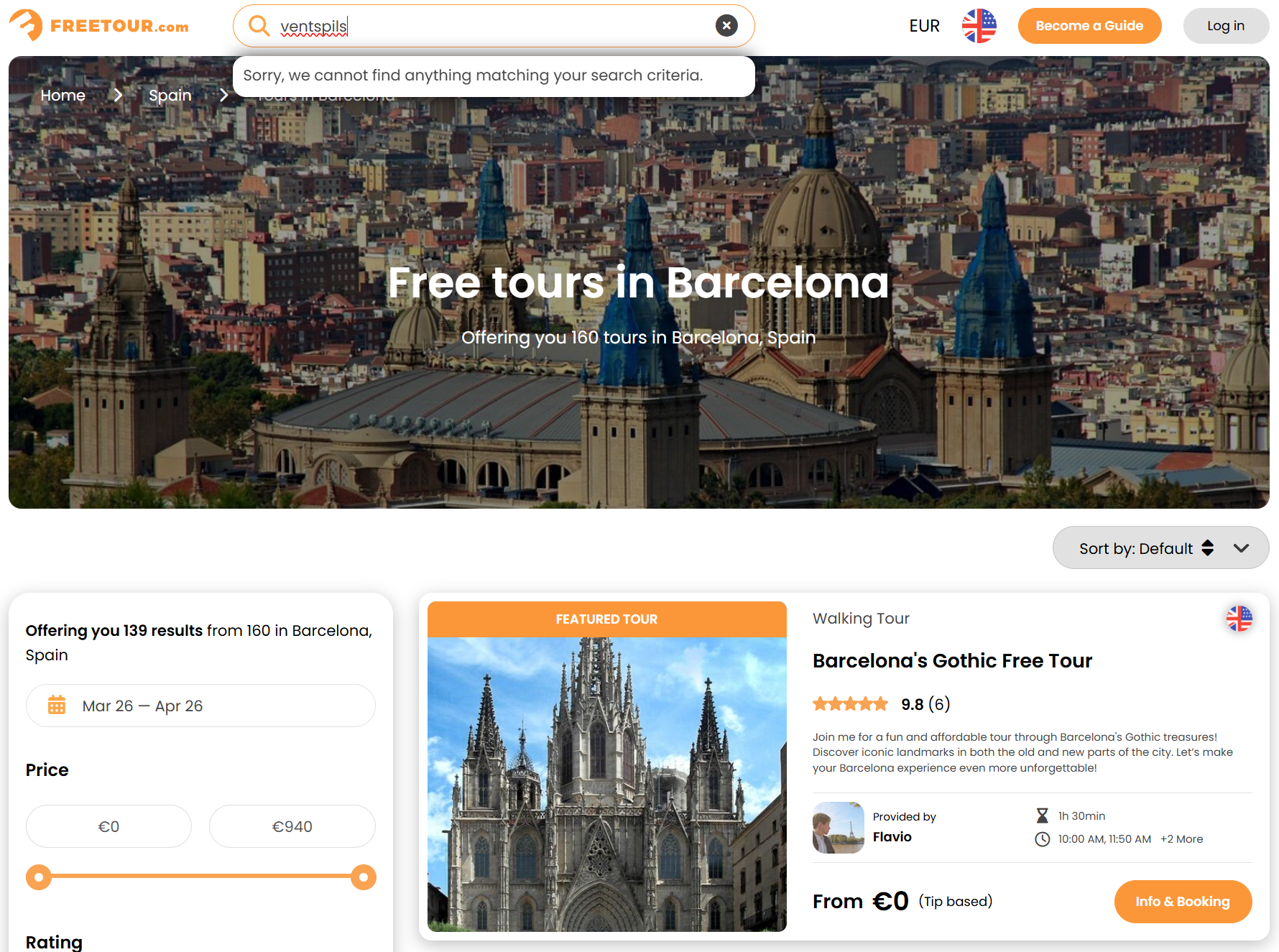 Kur atrast klientus?
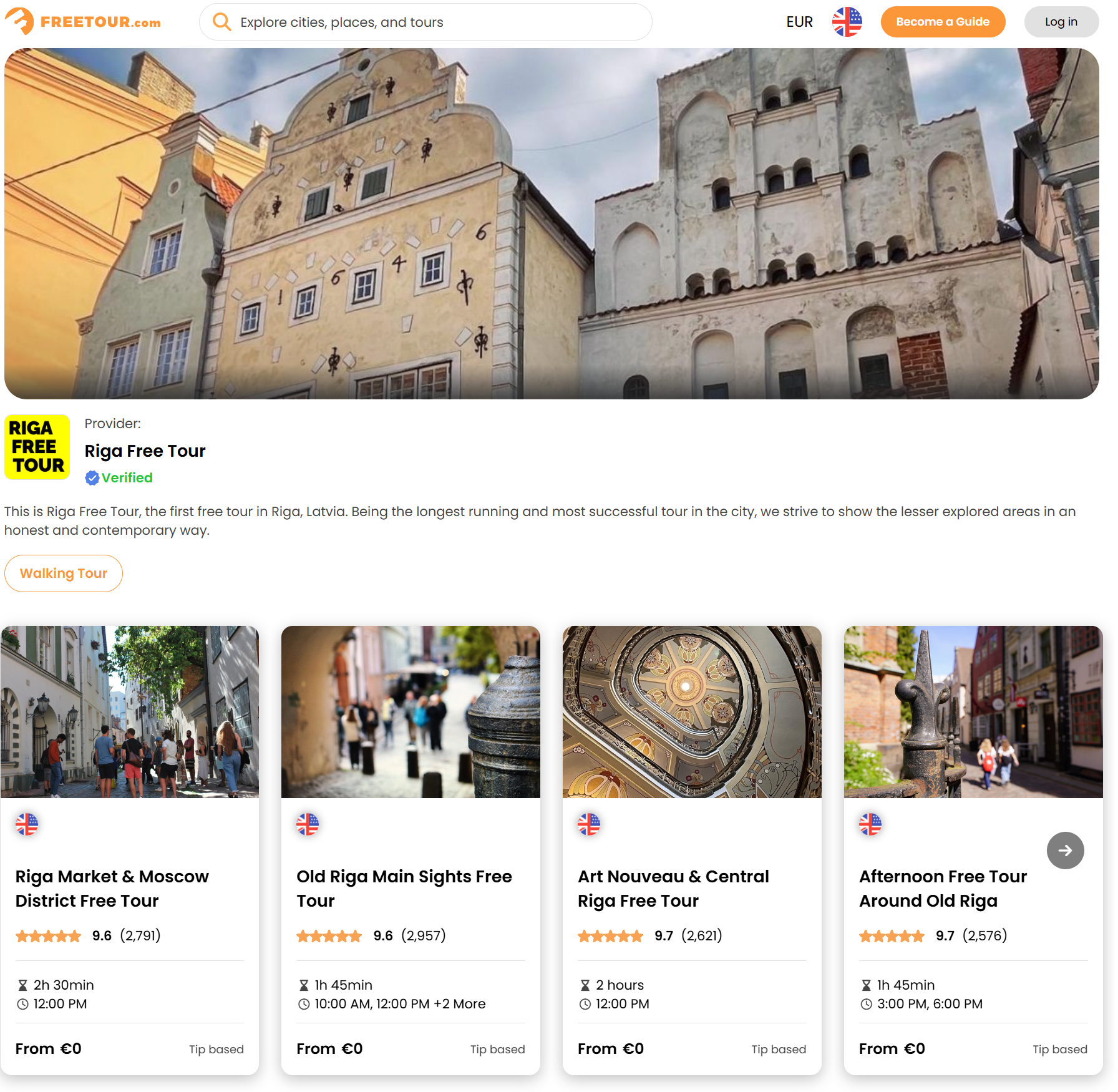 Kur atrast klientus?
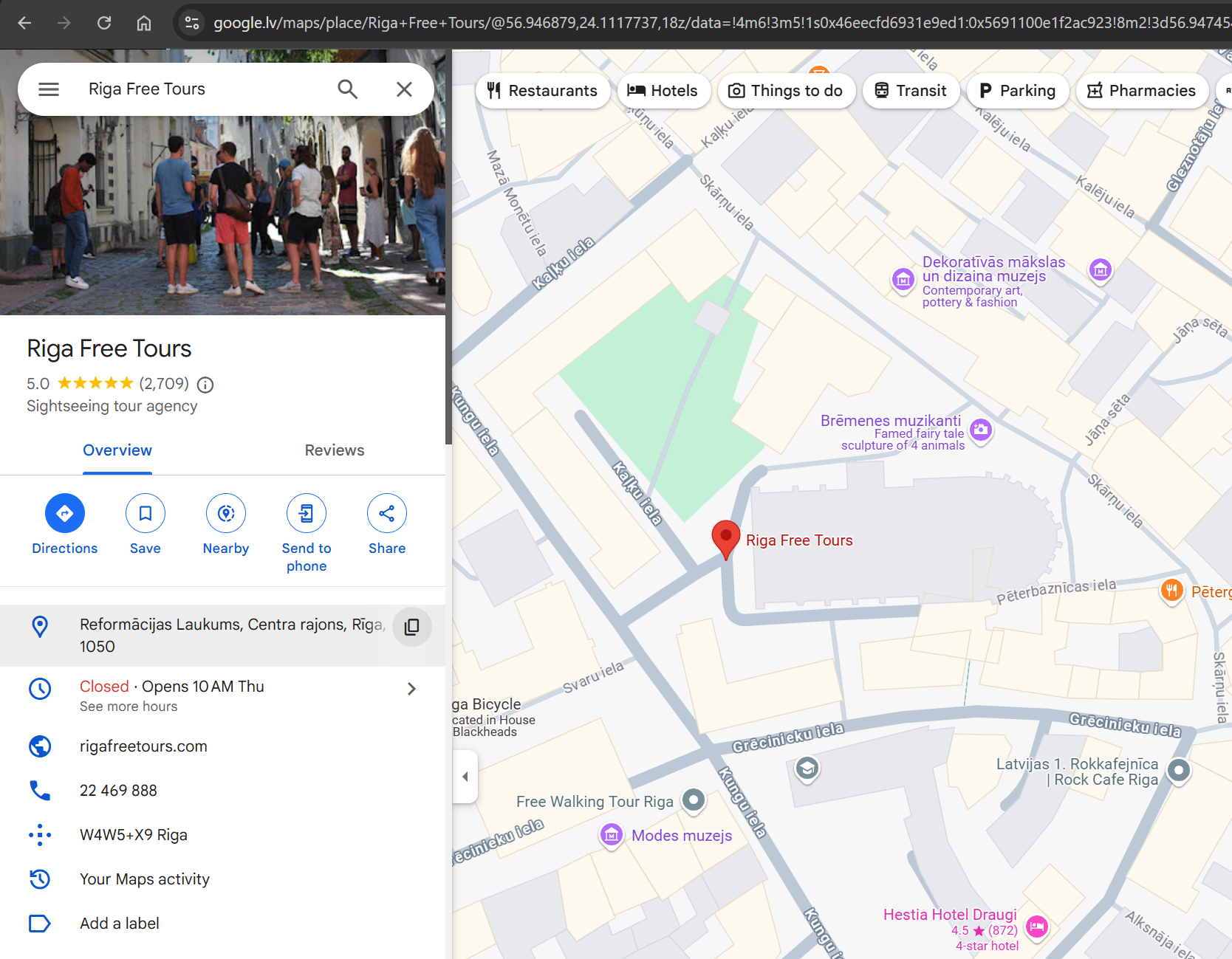 Kur atrast klientus?
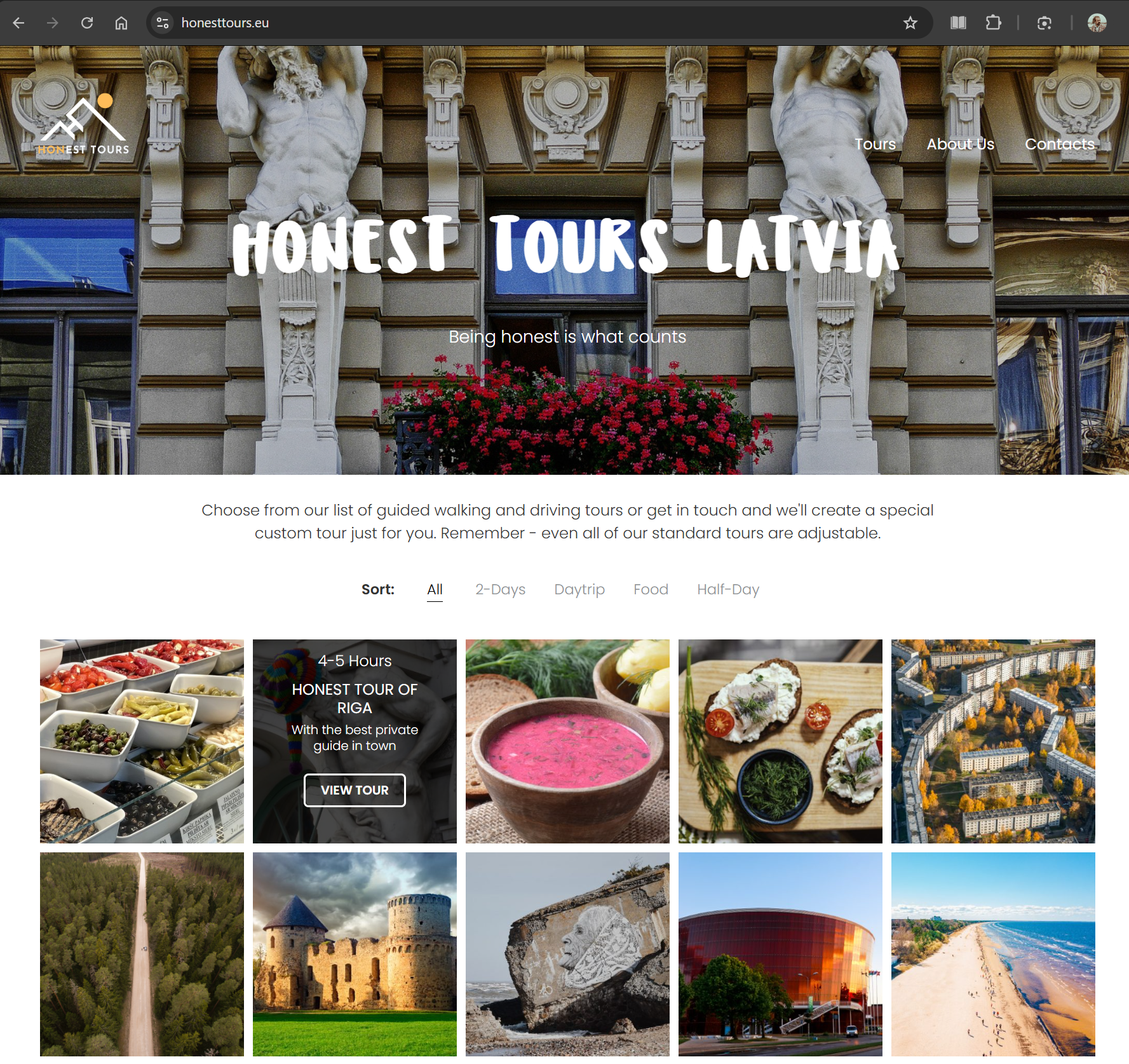 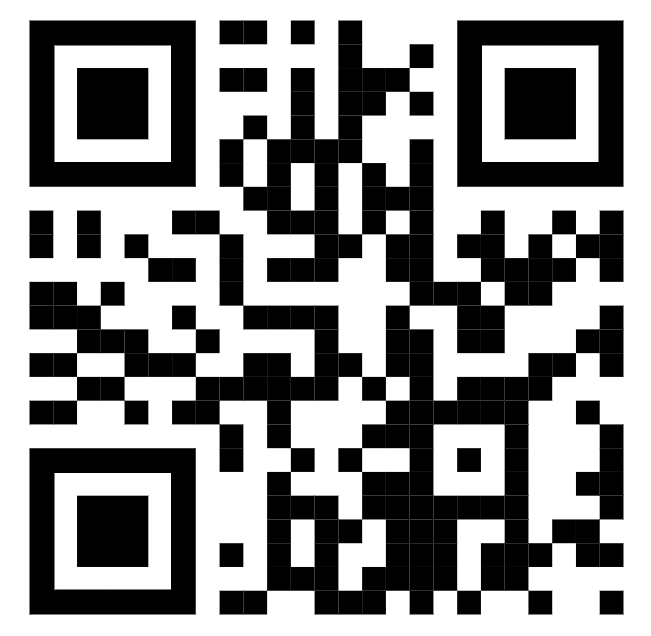 Jautājumu laiks!